KÍNH CHÀO QUÝ THẦY CÔ VỀ DỰ GIỜ THĂM LỚP
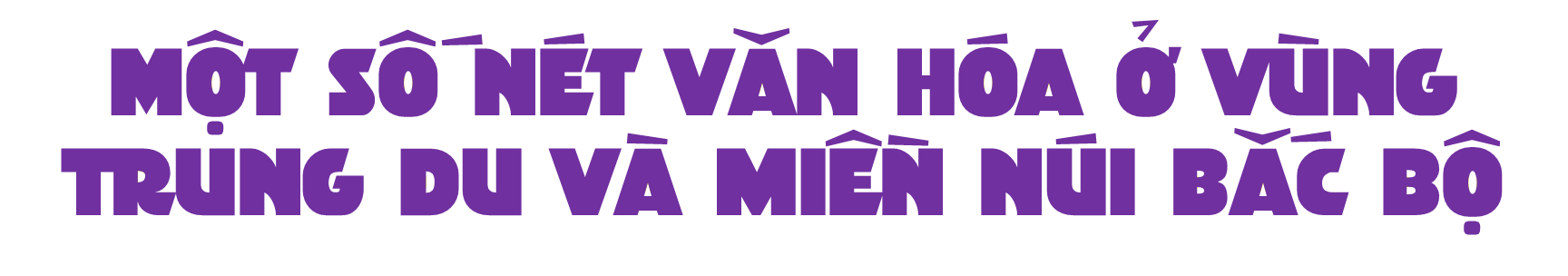 Môn : Lịch sử và địa lí
Lớp: 4
GV : Nguyễn Thị Lục
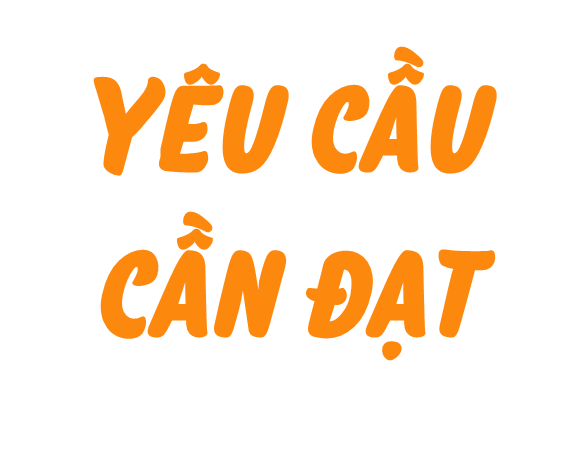 Mô tả được một số nét văn hoá của các dân tộc ở vùng Trung du và miền núi Bắc Bộ (lễ hội Gầu Tào, lễ hội Lồng Tồng, hát Then, múa Xoè Thái, chợ phiên vùng cao,...).
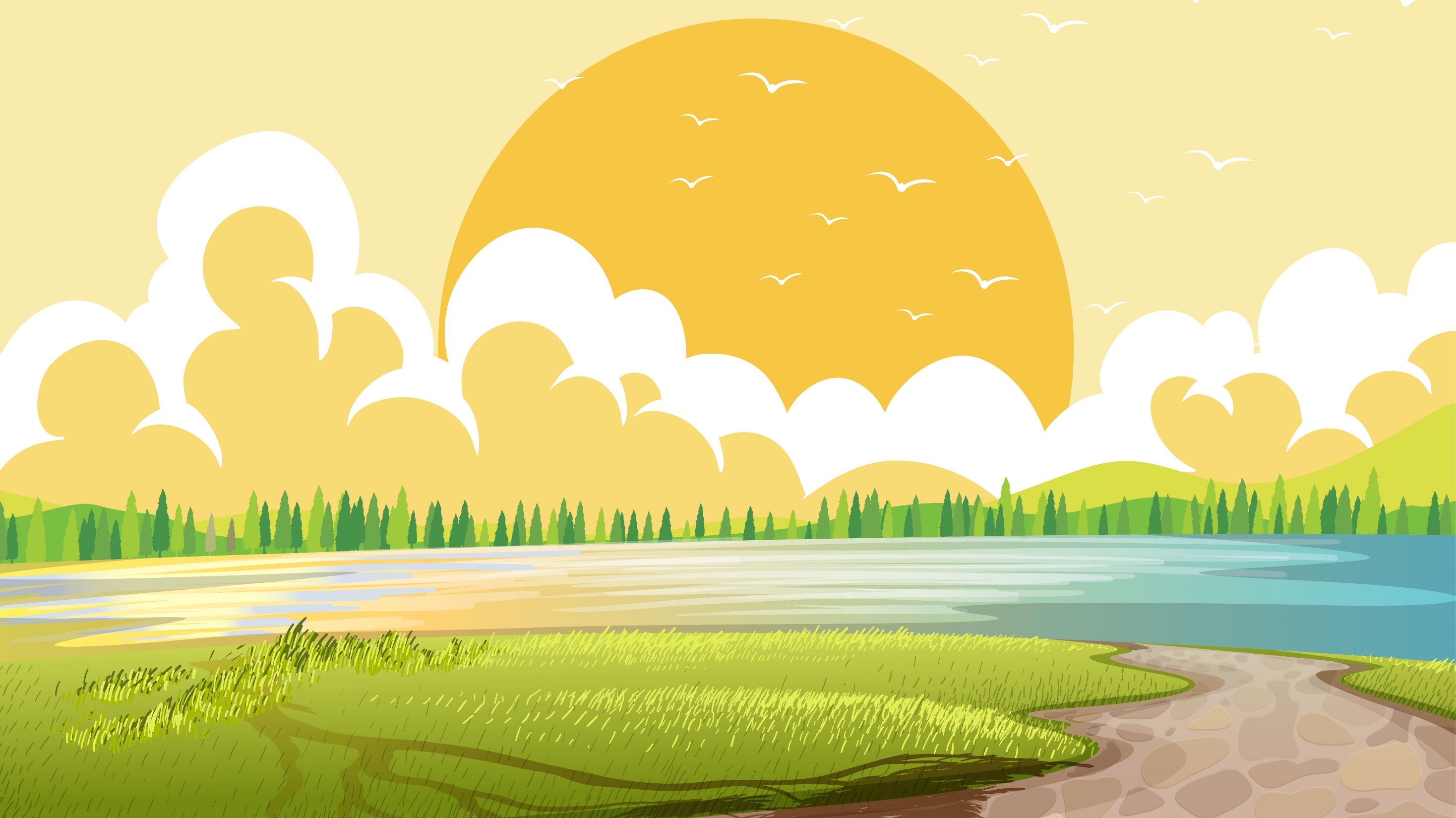 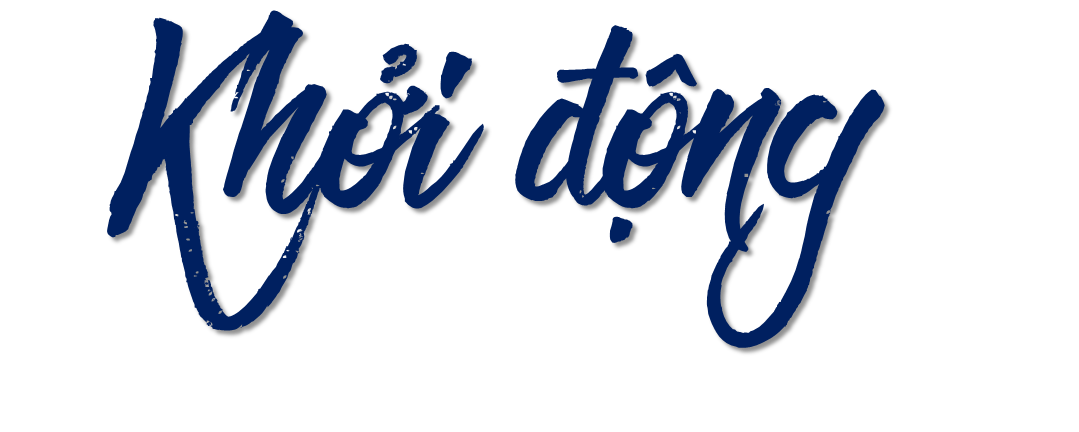 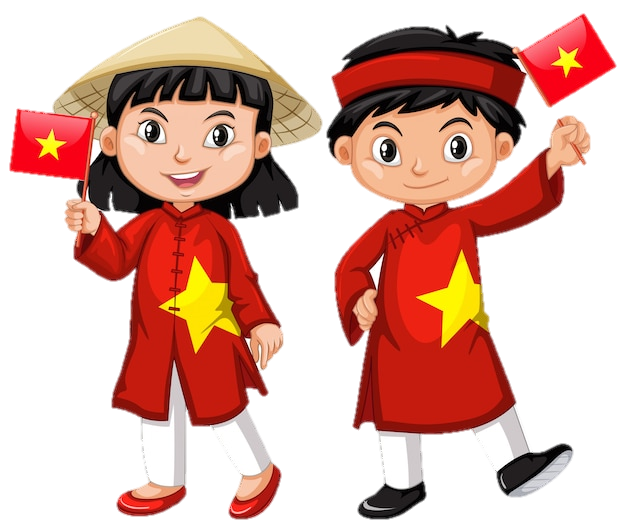 Lễ hội Gầu Tào của dân tộc Mông ở Mai Châu (Hòa Bình)
Video vừa xem giúp em biết điều gì về văn hoá của dân tộc Mông ở Mai Châu, tỉnh Hoà Bình?
Video tái hiện lại Lễ hội Gầu Tào của dân tộc Mông. Trong lễ hội, mọi người cùng nhau tụ tập giao lưu, nhảy múa, chơi các trò chơi…
Thứ hai ngày 16 tháng 10 năm 2023
Lịch sử địa lí
Bài 6 : MỘT SỐ NÉT VĂN HÓA Ở VÙNG TRUNG DU VÀ MIỀN NÚI BẮC BỘ
Hãy nêu hiểu biết của em về một số nét văn hoá ở vùng Trung du và miền núi Bắc Bộ.
Thứ hai ngày 16 tháng 10 năm 2023
Lịch sử địa lí
Bài 6 : MỘT SỐ NÉT VĂN HÓA Ở VÙNG TRUNG DU VÀ MIỀN NÚI BẮC BỘ
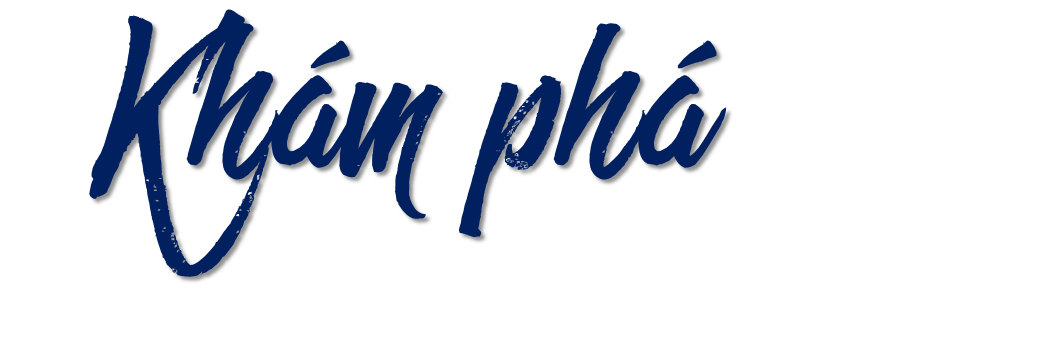 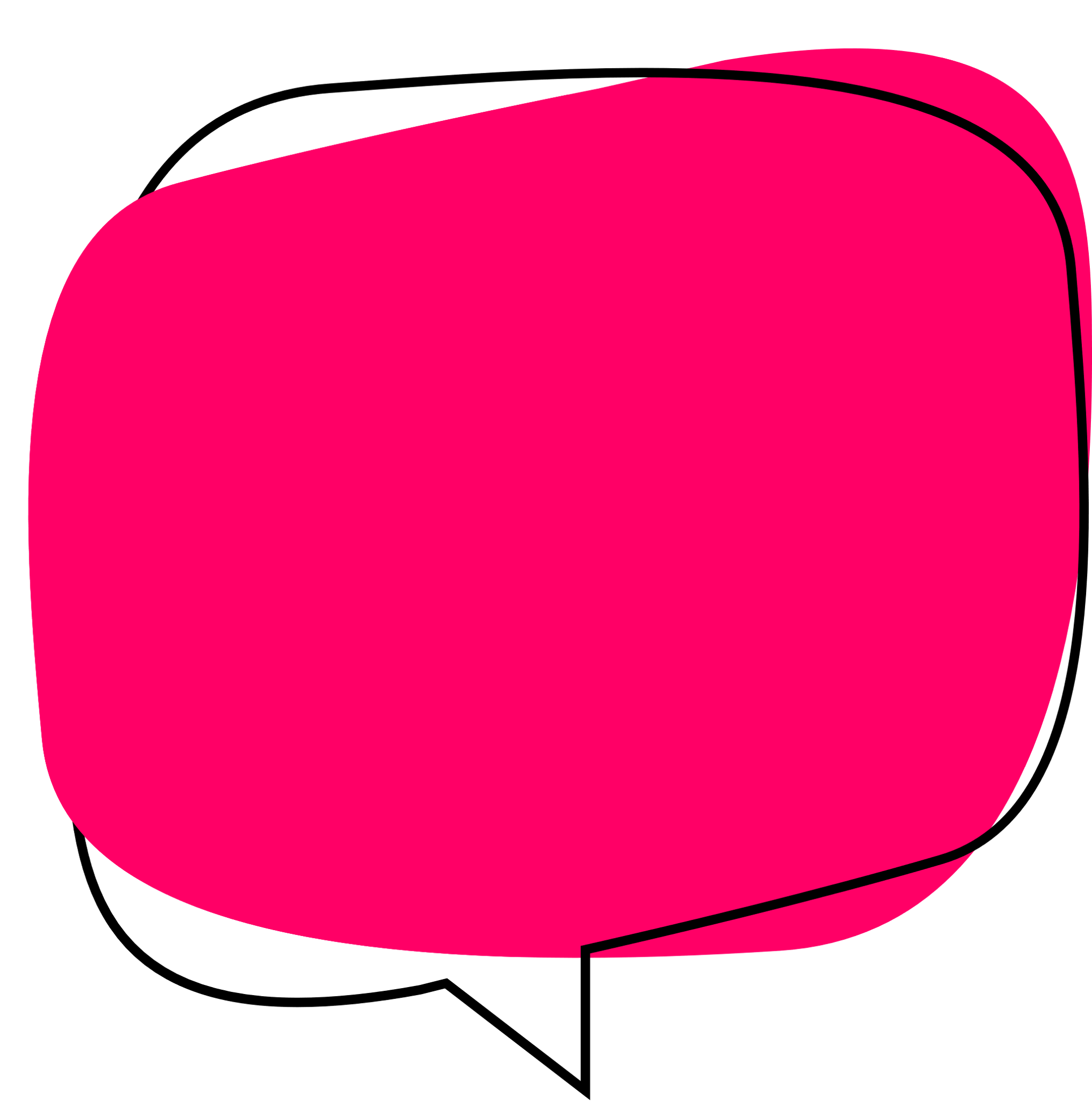 Hoạt động 1: Tìm hiểu về lễ hội
Đọc thông tin và quan sát các hình 2, 3, em hãy:
- Kể tên một số lễ hội tiêu biểu ở vùng Trung du và miền núi Bắc Bộ.
- Mô tả một số lễ hội mà em ấn tượng nhất
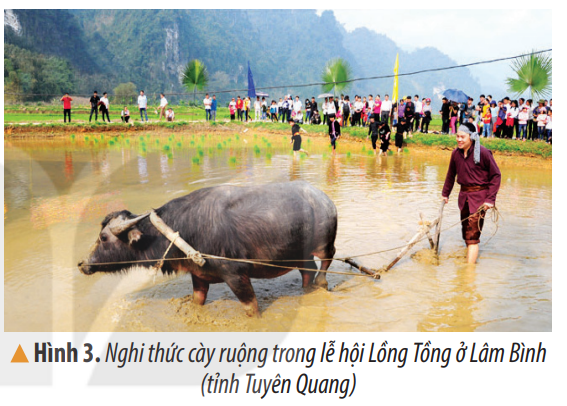 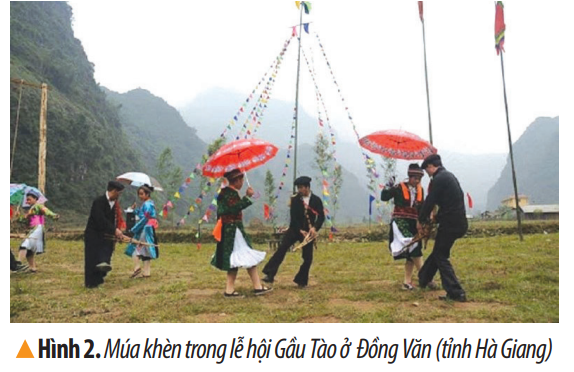 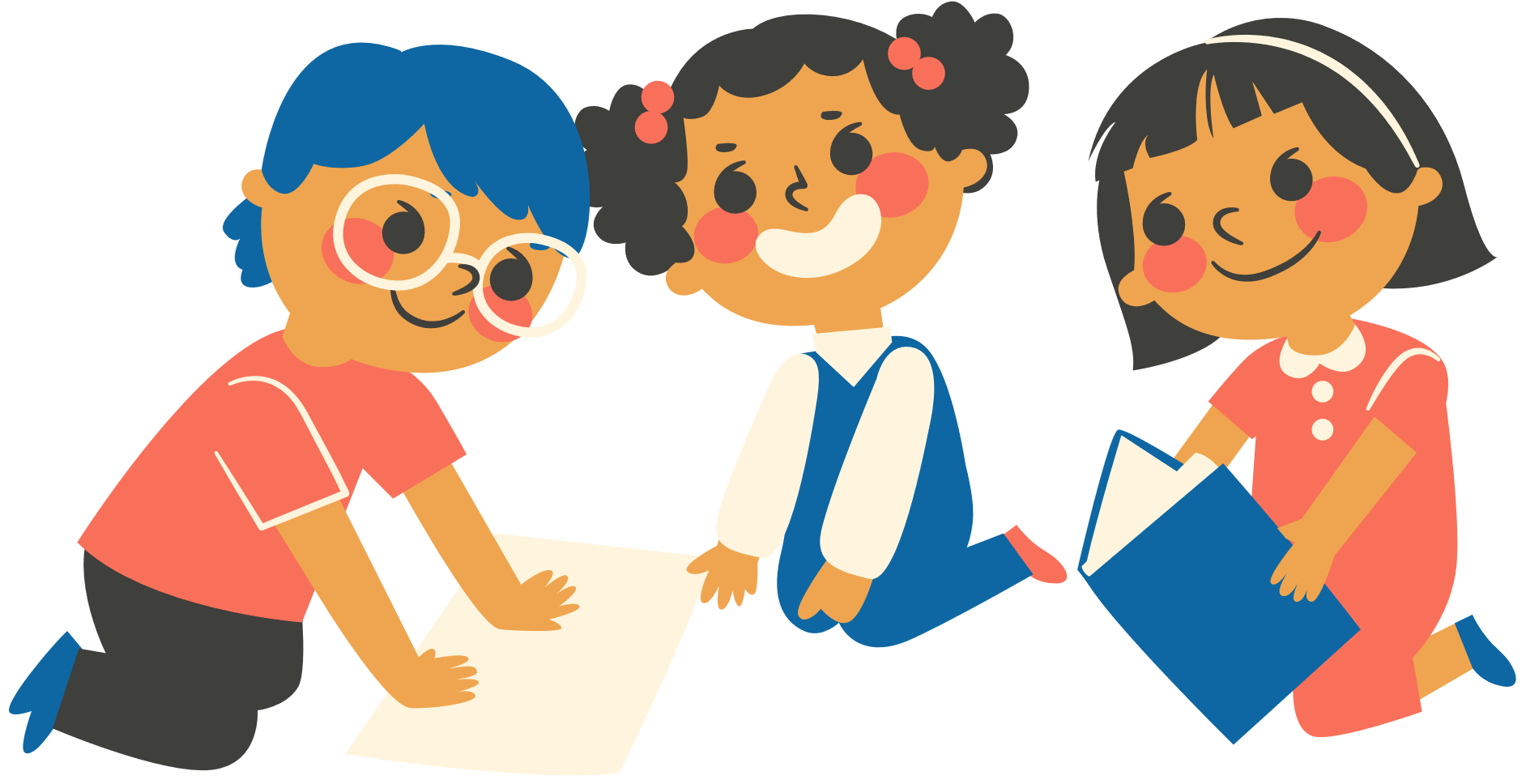 Thảo luận nhóm
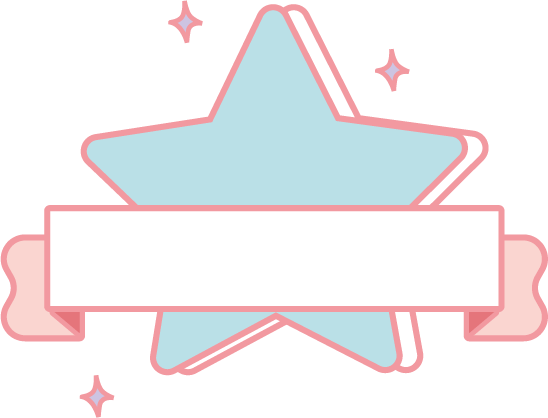 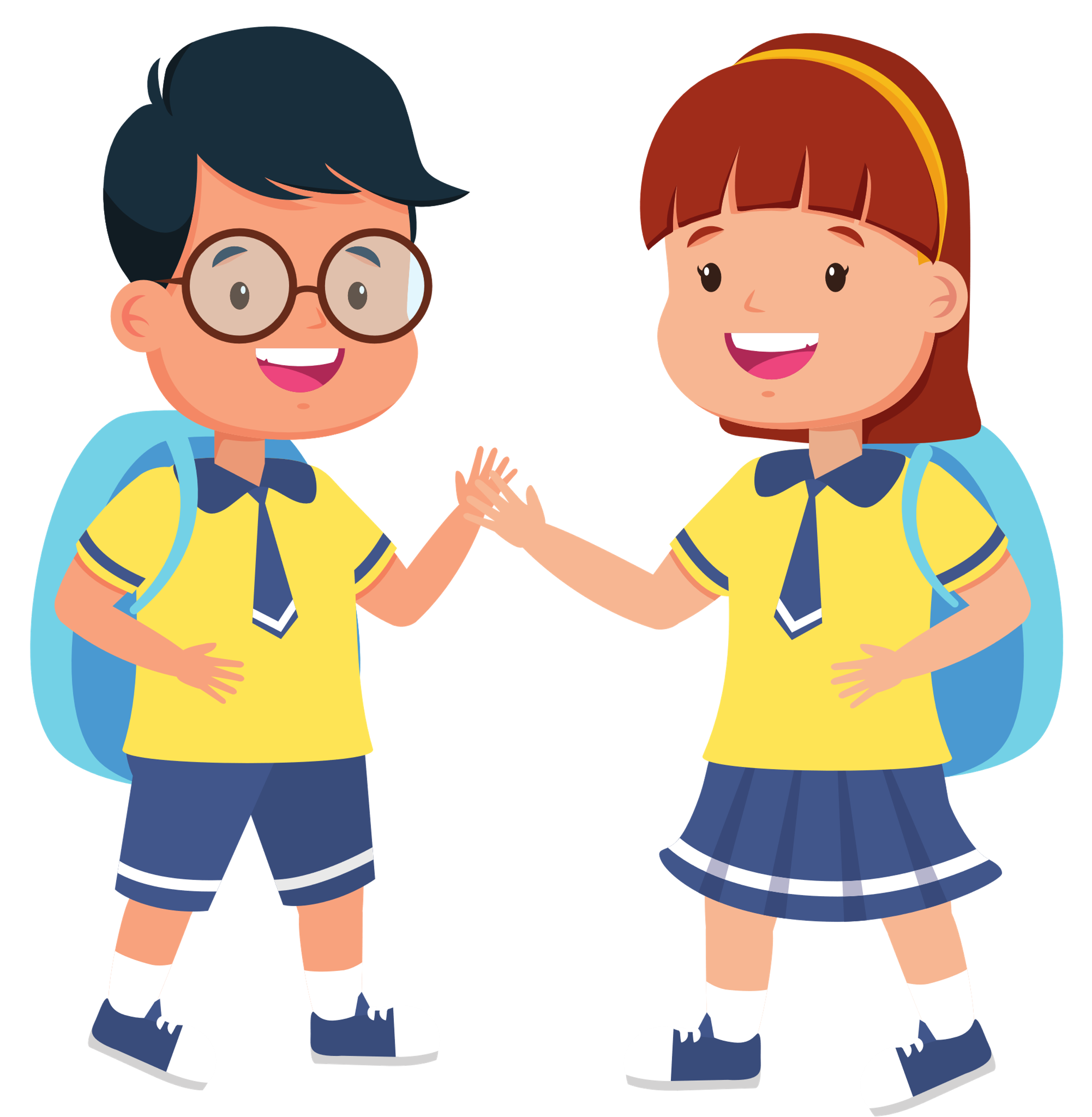 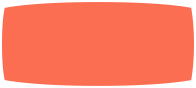 Các nhóm khác
Lắng nghe – góp ý - bổ sung
Cùng chia sẻ
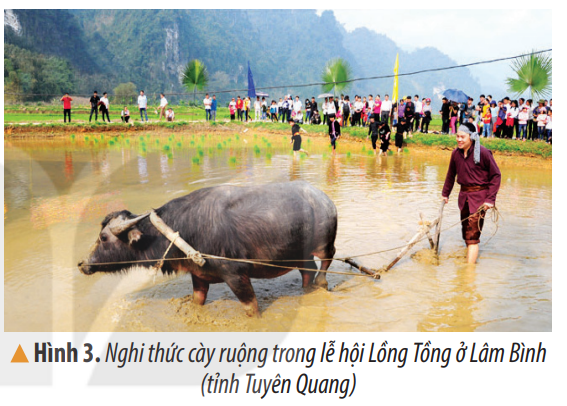 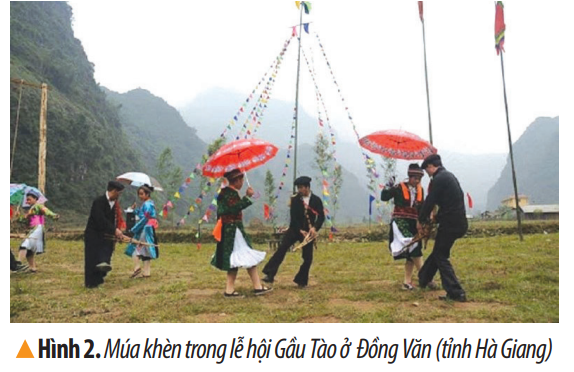 Vùng Trung du và miền núi Bắc Bộ nổi tiếng với lễ hội Gầu Tào, lễ hội Lồng Tồng,... các lễ hội được tổ chức nhằm cầu cho mọi người có một năm khoẻ mạnh, nhiều may mắn, mùa màng bội thu,...
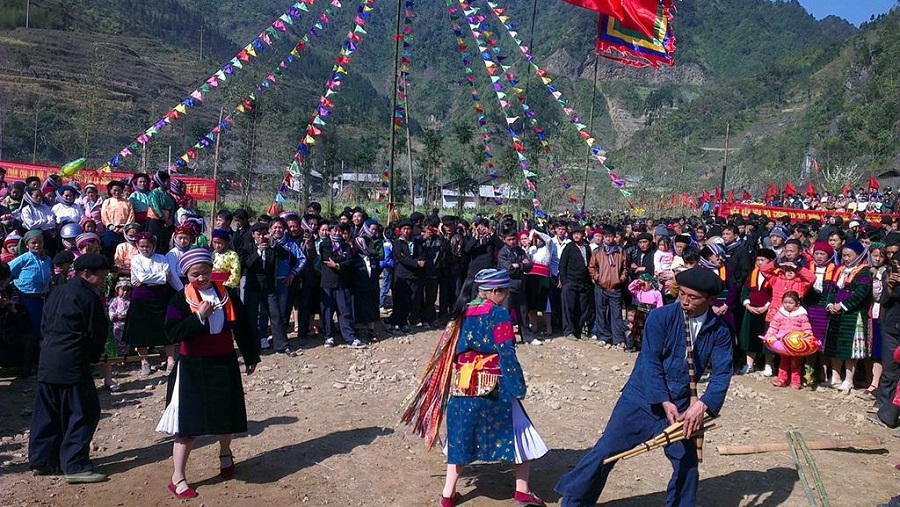 Lễ hội Gầu Tào là lễ hội truyền thống của người Mông, được tổ chức vào đầu năm, tại nơi bằng phẳng, rộng rãi.
Sau phần nghi lễ được tiến hành trang trọng là những hoạt động vui chơi như: múa khèn, đi thăng bằng, đẩy gậy,...
Lễ hội Lồng Tồng (còn gọi là hội Xuống đồng) là lễ hội truyền thống của người Tày, Nùng,... được tổ chức trên những cánh đồng hoặc khu đất rộng. Cày ruộng là nghi thức quan trọng trong lễ hội, sau đó có các trò chơi dân gian như: tung còn, kéo co, đẩy gậy,...
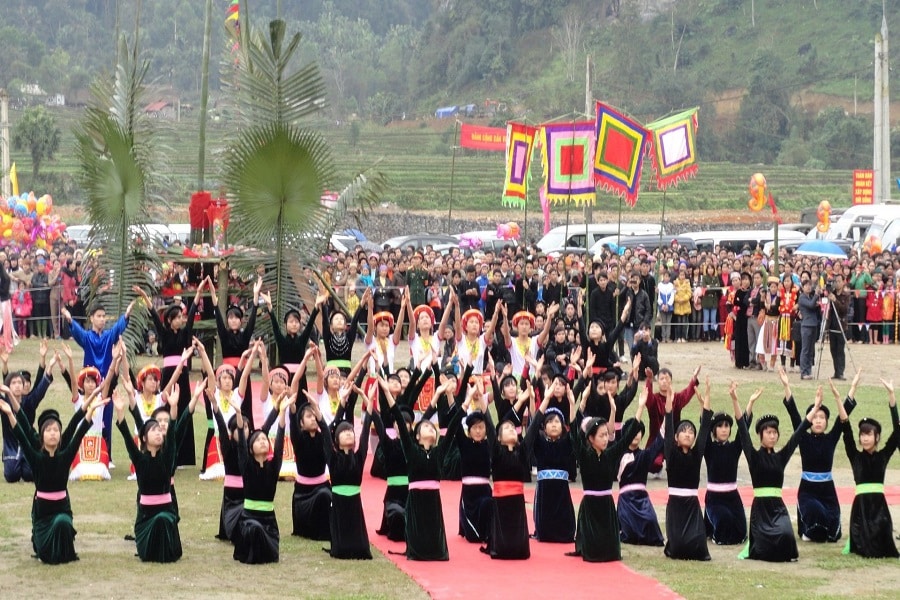 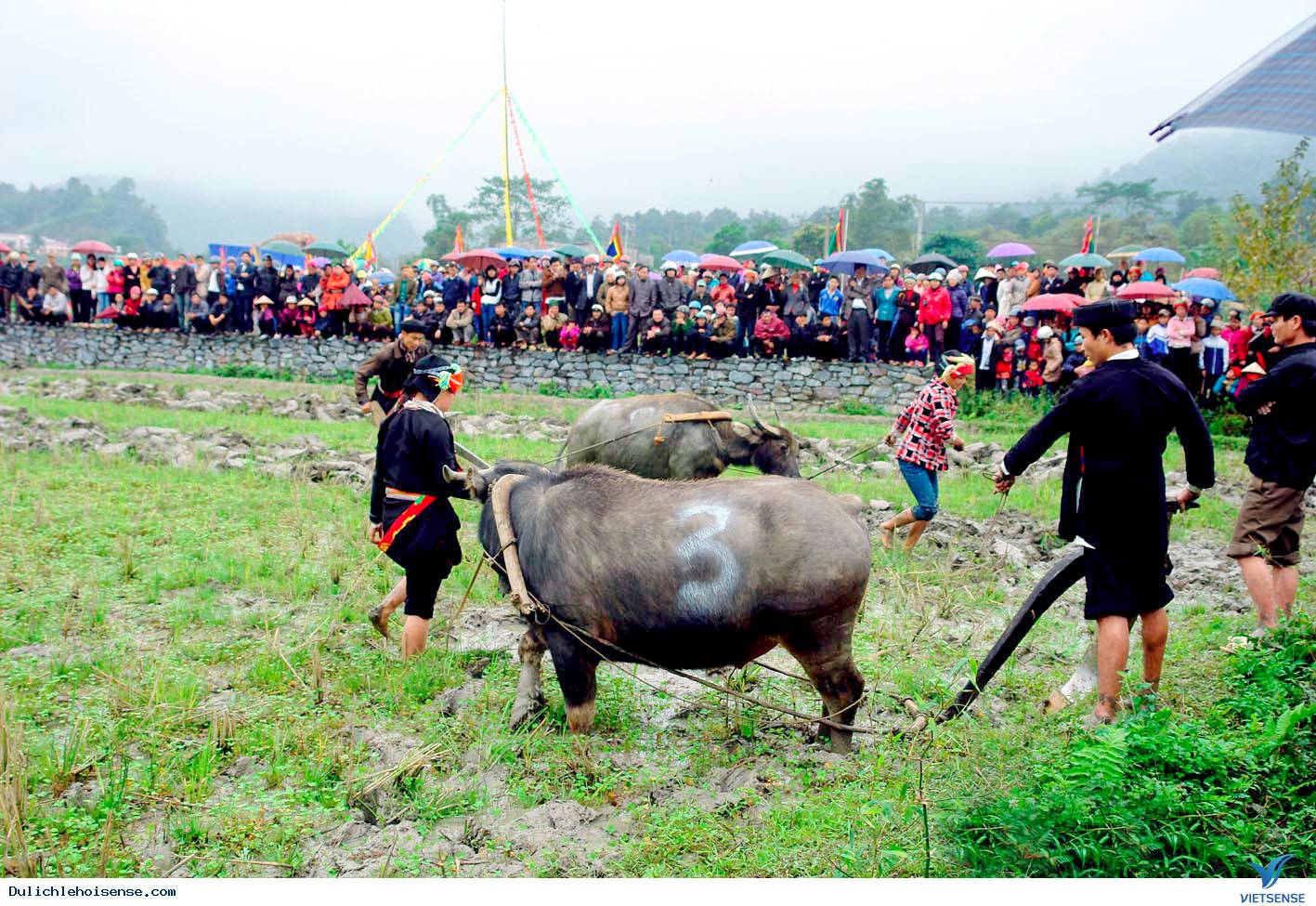 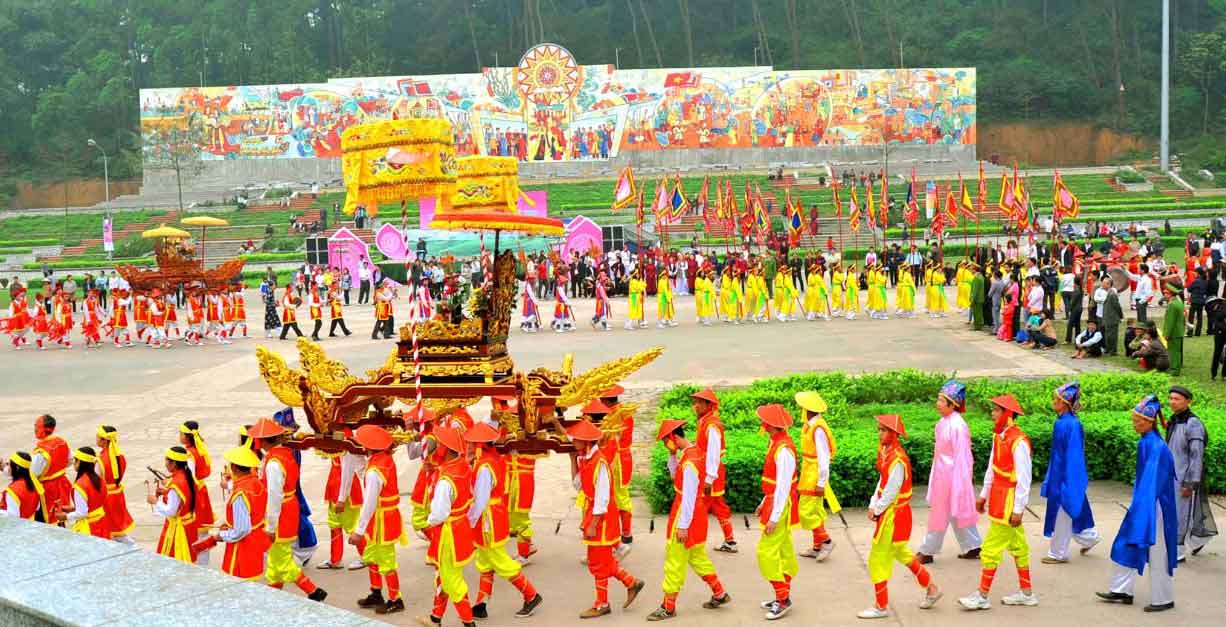 Ở vùng Trung du và miền núi Bắc Bộ còn có nhiều lễ hội nổi tiếng khác như: lễ hội Đền Hùng (tỉnh Phú Thọ), lễ hội Xương Giang (tỉnh Bắc Giang),...
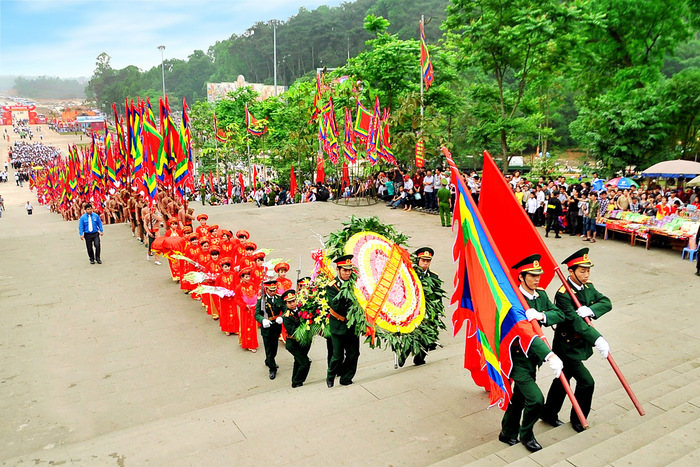 Lễ hội Đền Hùng
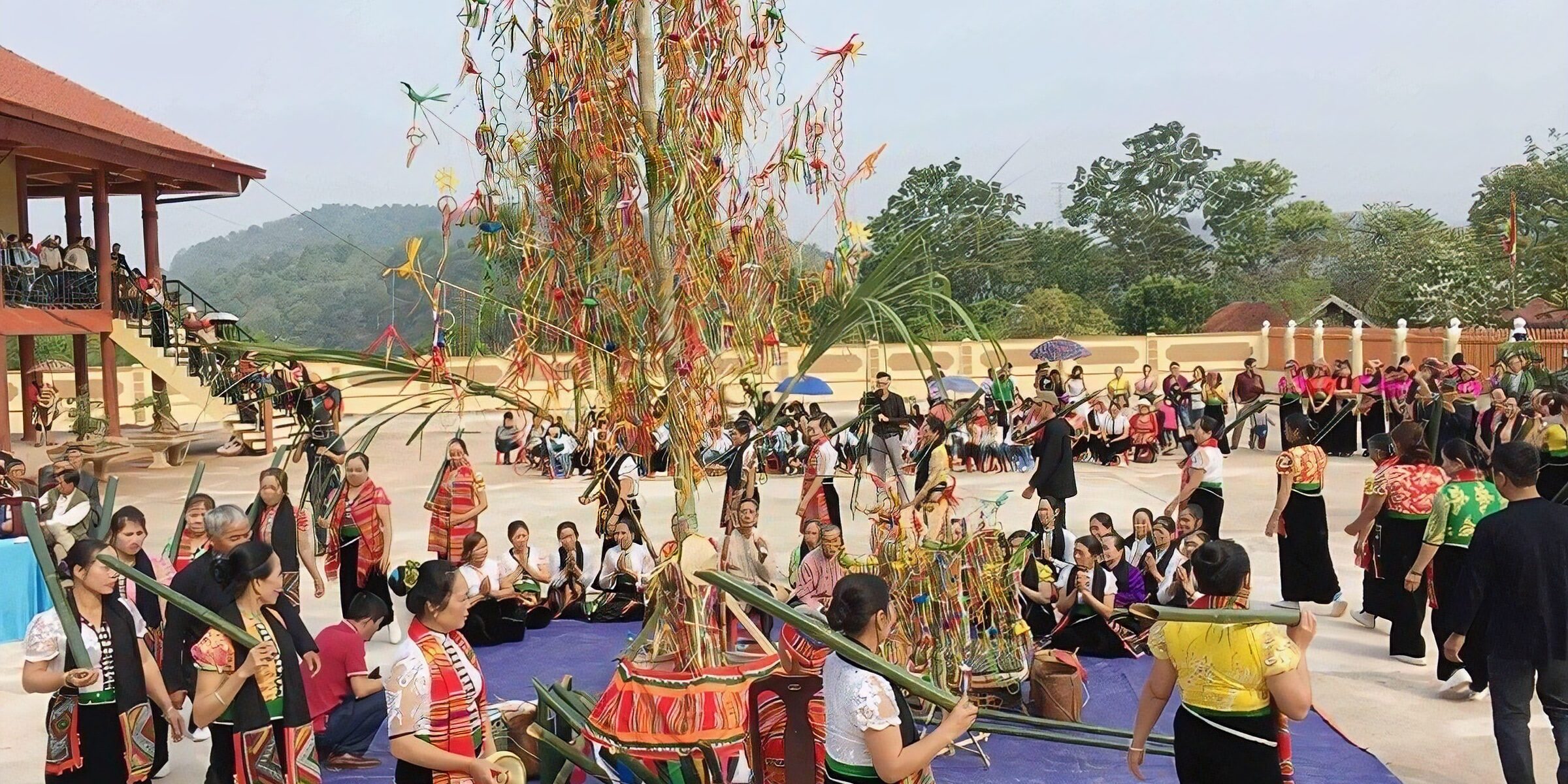 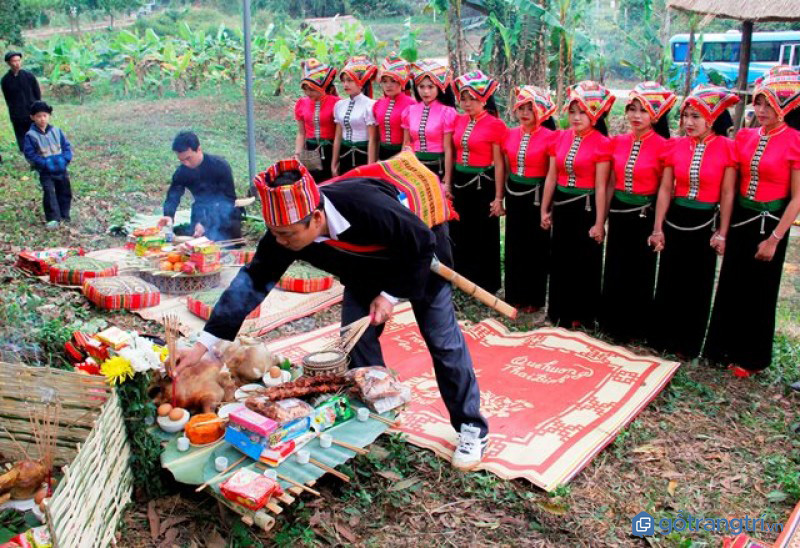 Lễ hội cầu an bản mường
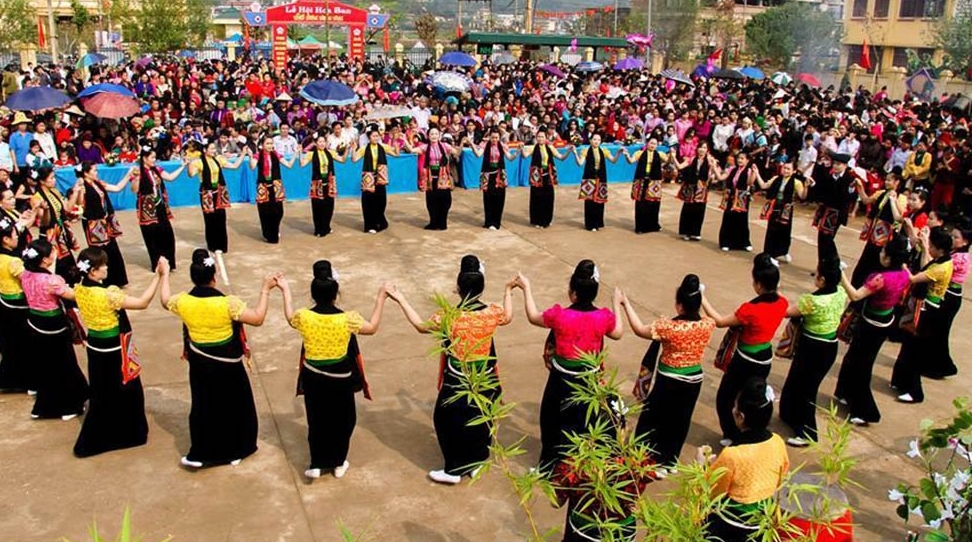 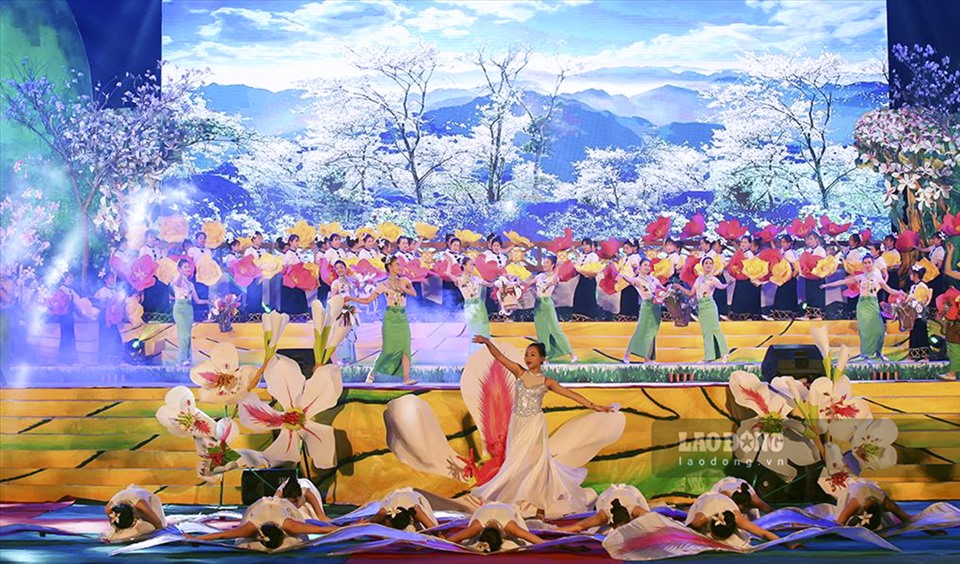 Lễ hội hoa ban
Thảo luận nhóm:
Kể tên một số lễ hội khác ở địa phương mình và mô tả hoạt động trong lễ hội đó
Thứ hai ngày 16 tháng 10 năm 2023
Lịch sử địa lí
Bài 6 : MỘT SỐ NÉT VĂN HÓA Ở VÙNG TRUNG DU VÀ MIỀN NÚI BẮC BỘ
Hoạt động 2: Tìm hiểu về hát múa dân gian
Đọc thông tin và quan sát các hình 4, 5 em hãy: 
- Giới thiệu nét cơ bản về hát Then, múa Xòe Thái của các dân tộc ở vùng Trung du và miền Núi Bắc Bộ.
- Cho biết các loại hình nghệ thuật đó phản ánh điều gì?
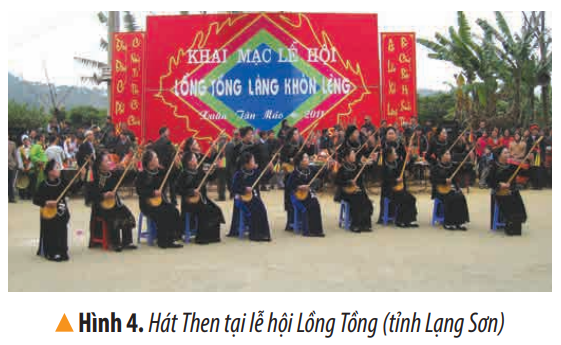 Hát Then là một loại hình diễn xướng âm nhạc dân gian của các dân tộc Tày, Nùng, Thái, thường được tổ chức vào những dịp lễ quan trọng.
Thông qua các làn điệu khác nhau của Then, người dân mong muốn những điều may mắn và cuộc sống tốt lành.
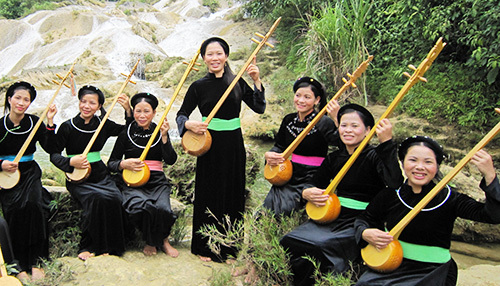 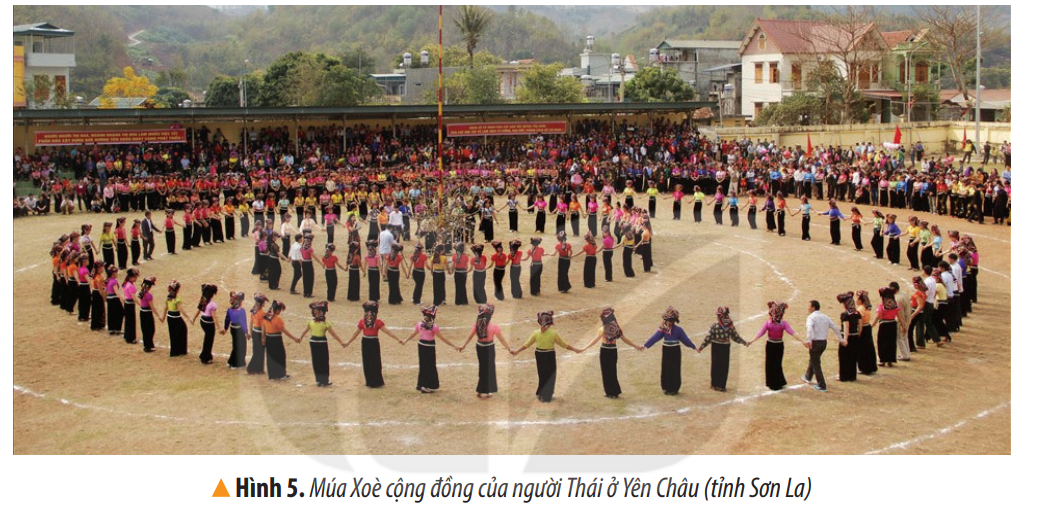 Xoè là loại hình múa truyền thống đặc sắc của người Thái, được biểu diễn trong các dịp lễ, tết, ngày vui của gia đình, dòng họ, bản mường,... Những điệu xoè chứa đựng ước mơ, khát vọng và là niềm tự hào của người Thái.
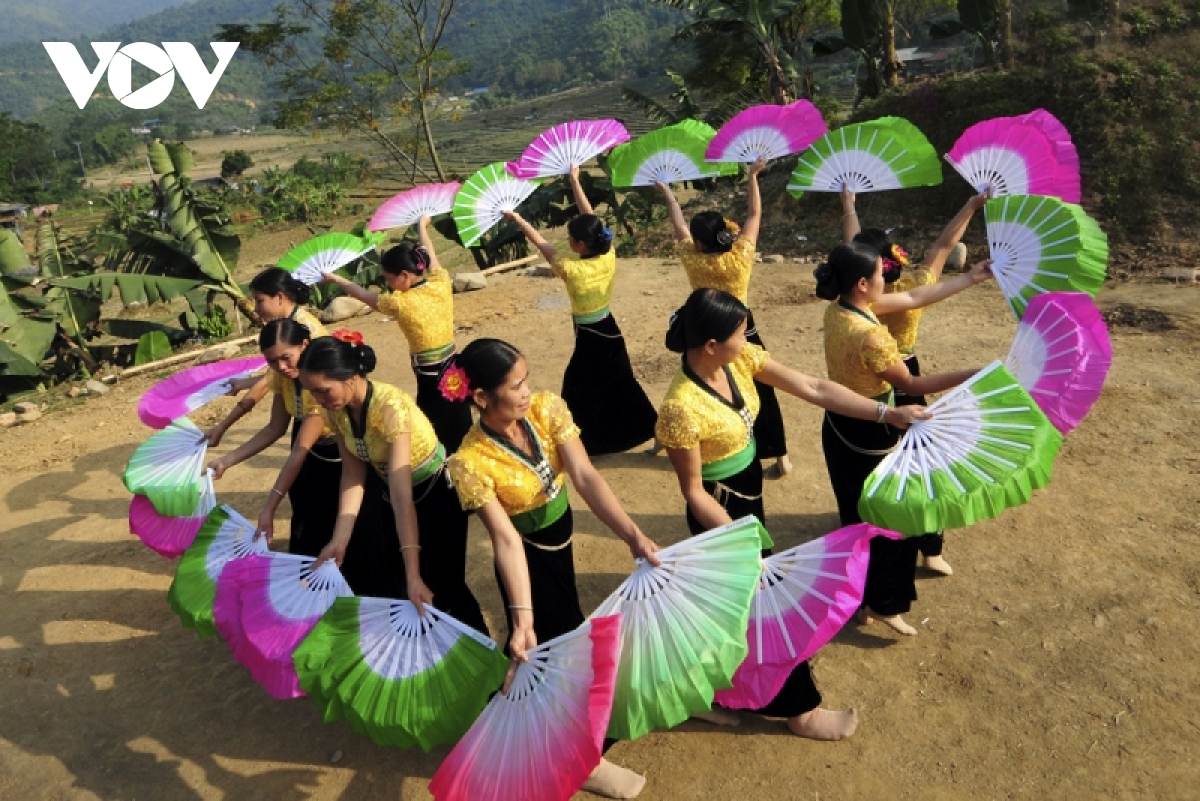 Xòe Thái là loại hình nghệ thuật của dân tộc nào?
Xòe Thái Thường được biểu diễn vào những dịp nào?
Người Thái mong muốn gì qua những điệu xòe?
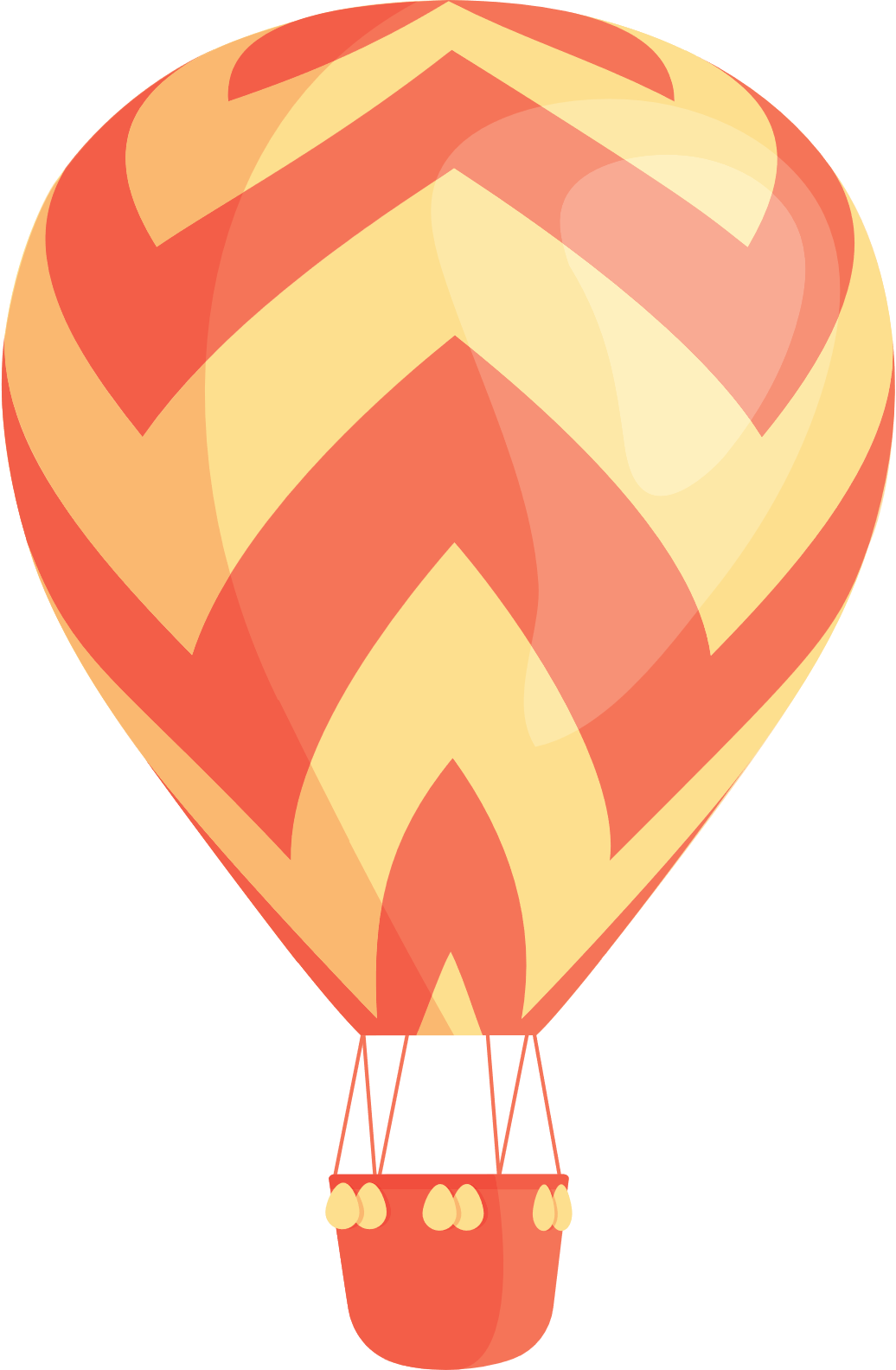 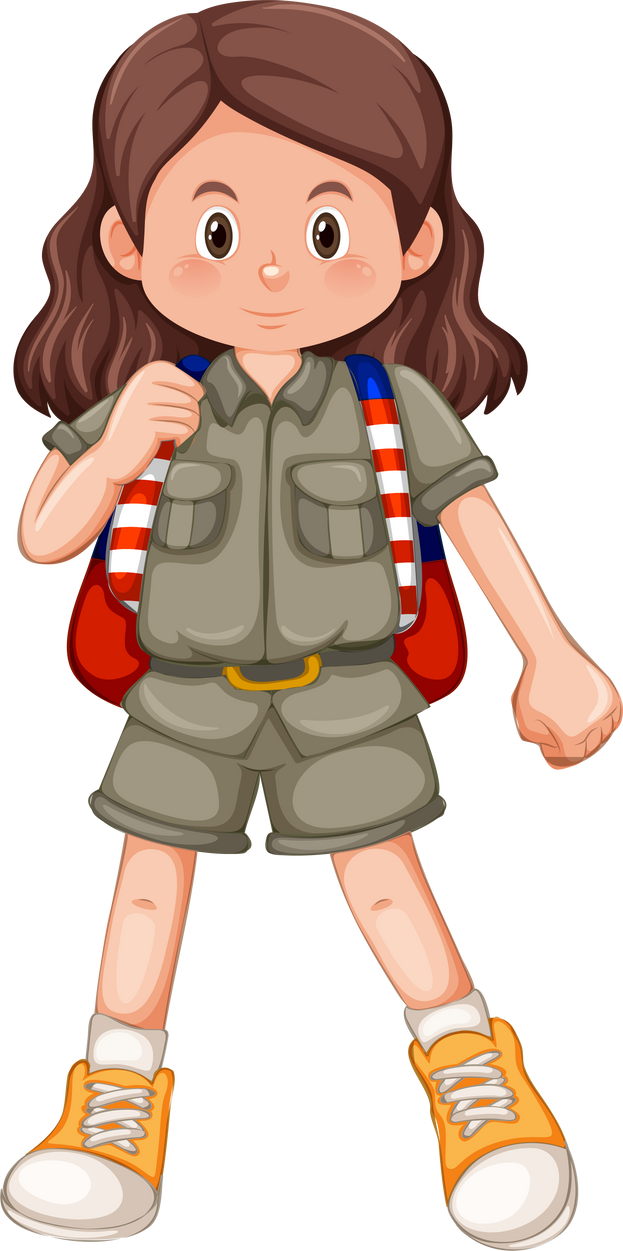 1. Lễ hội Gầu Tào là lễ hội truyền thống của dân tộc nào?
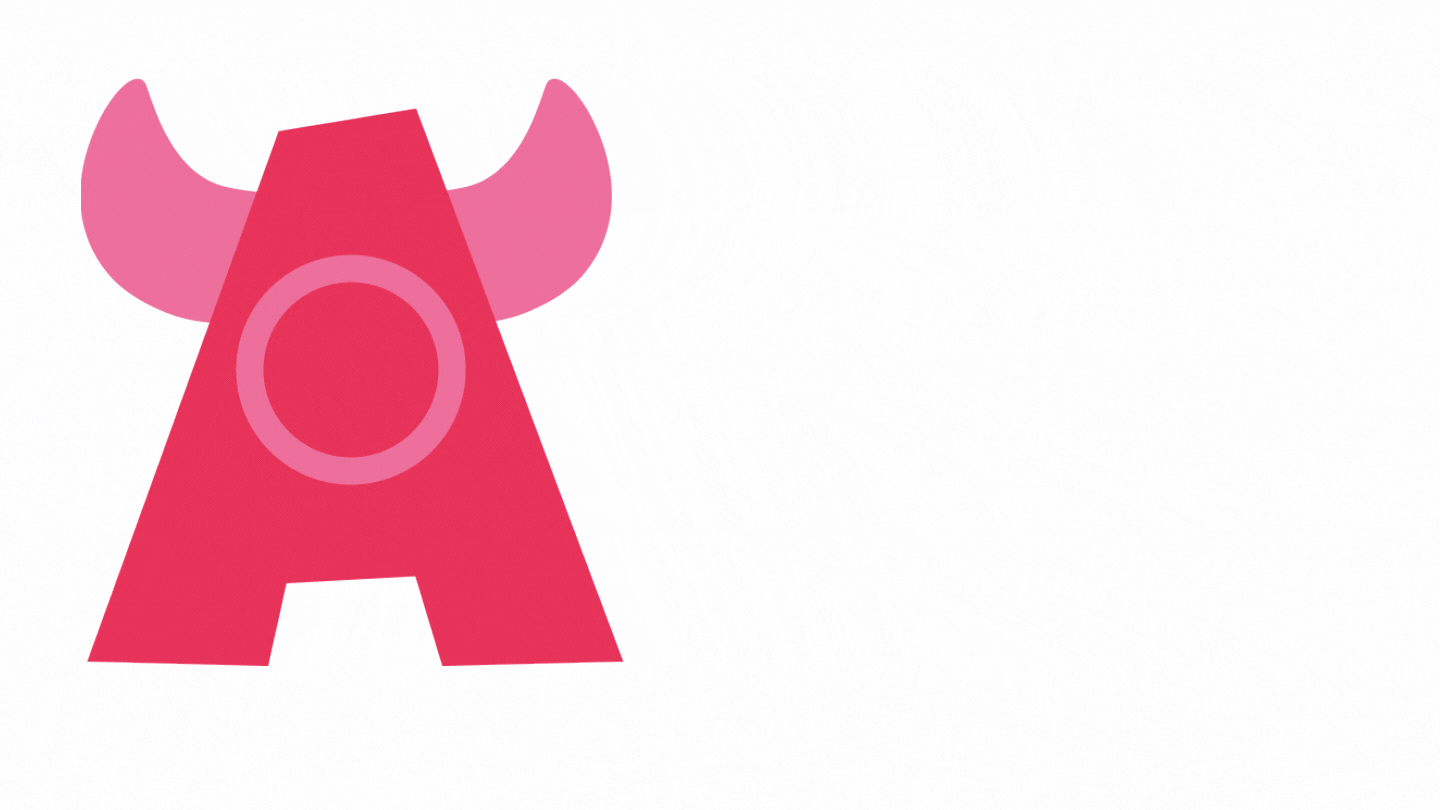 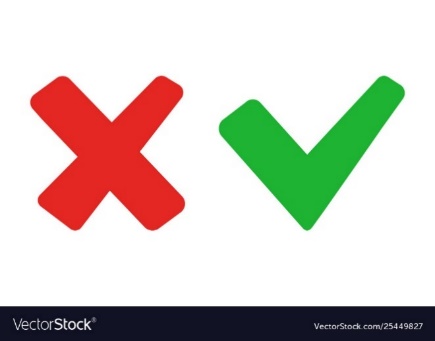 Dân tộc Tày
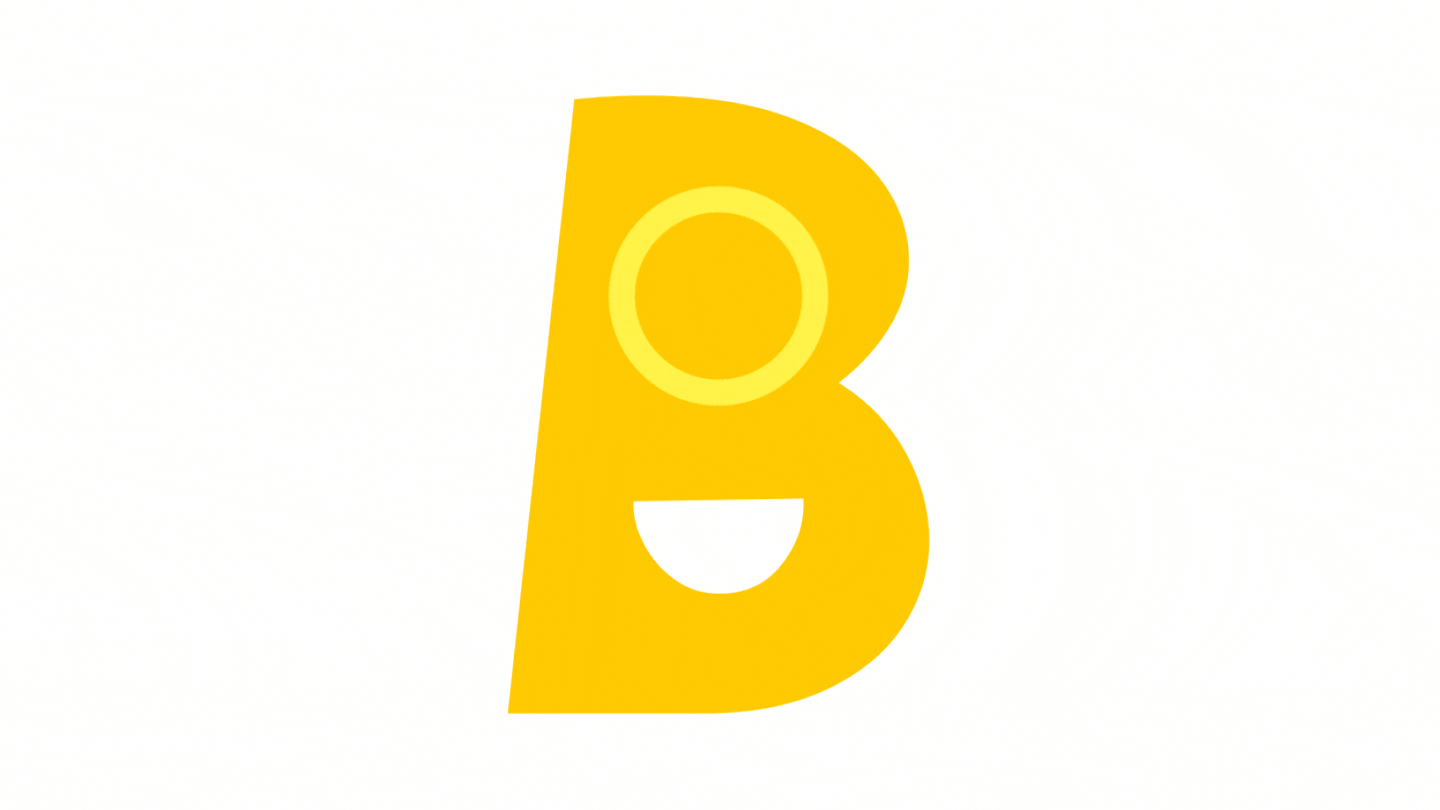 Dân tộc Thái
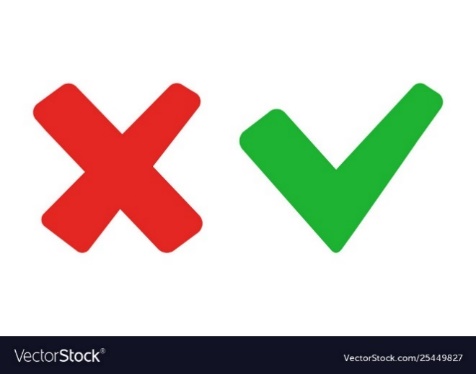 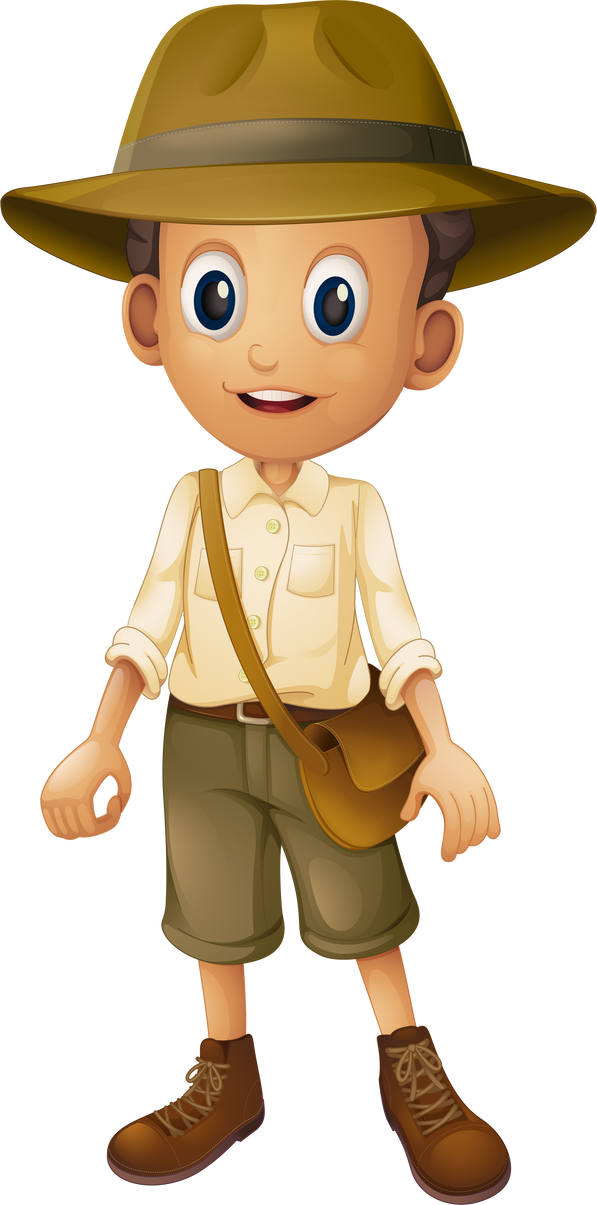 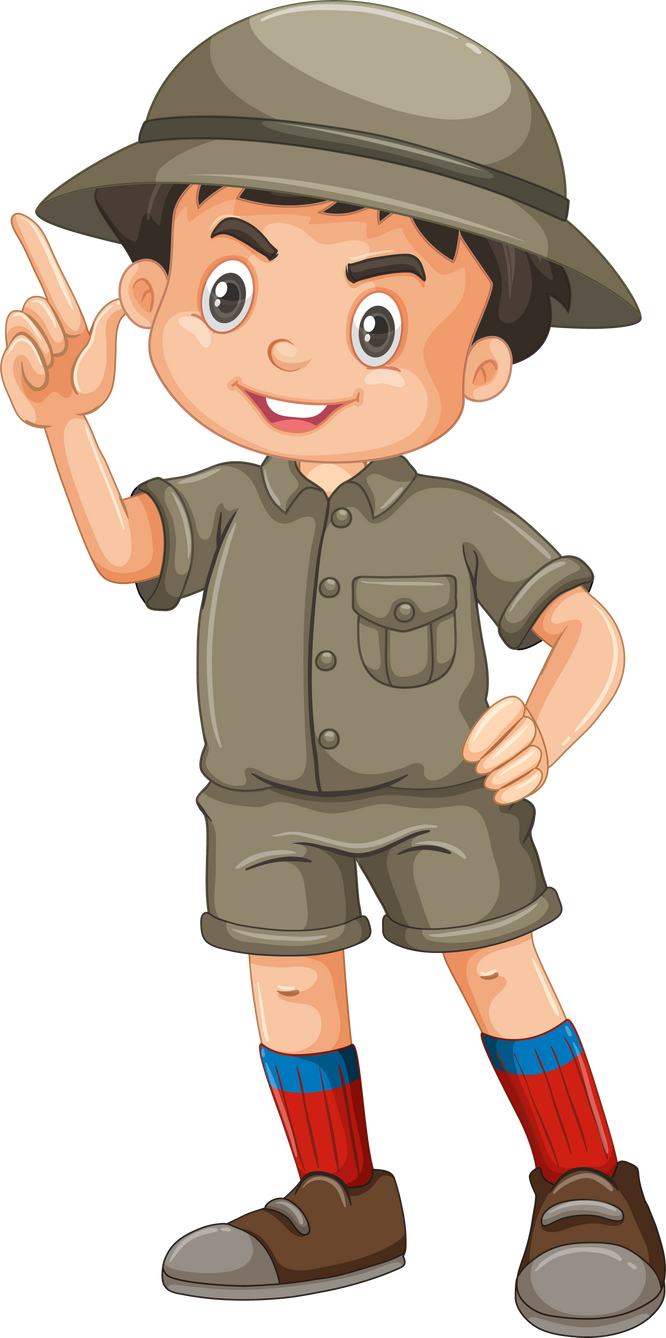 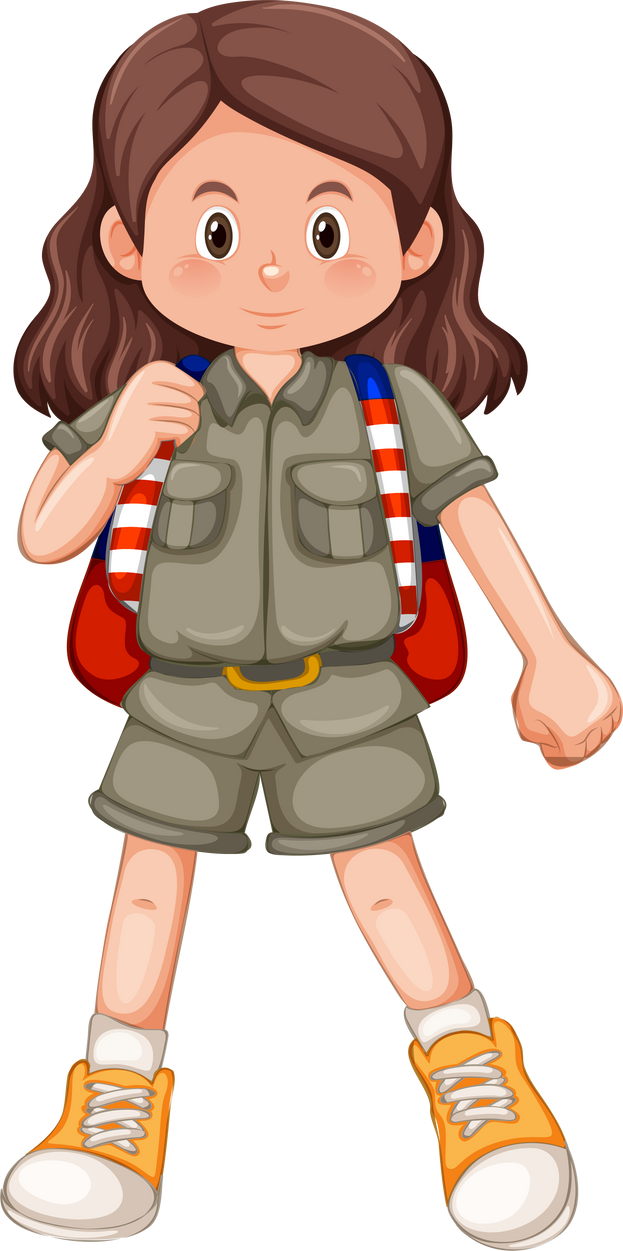 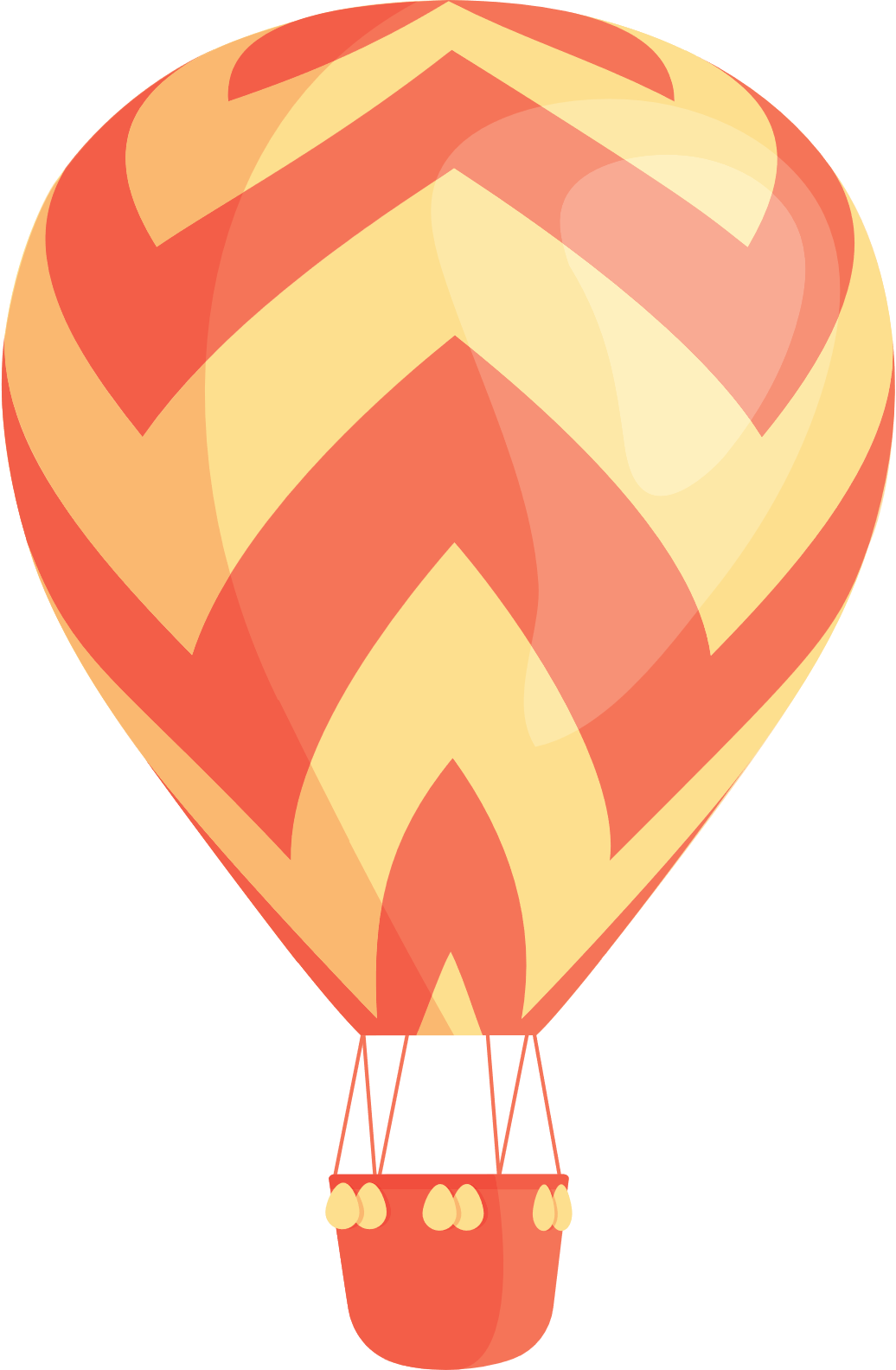 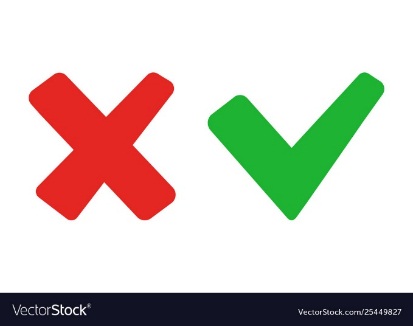 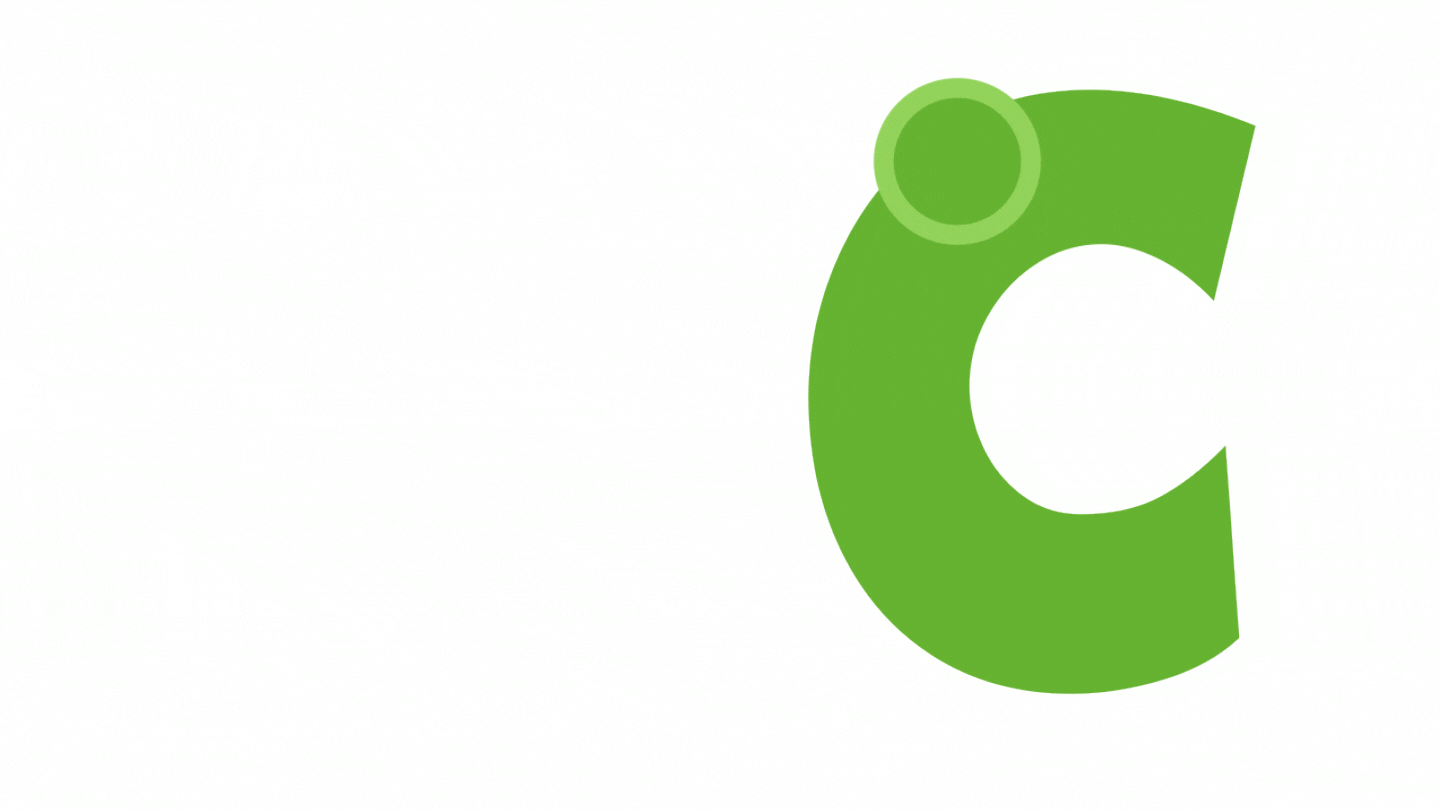 Dân tộc Mông
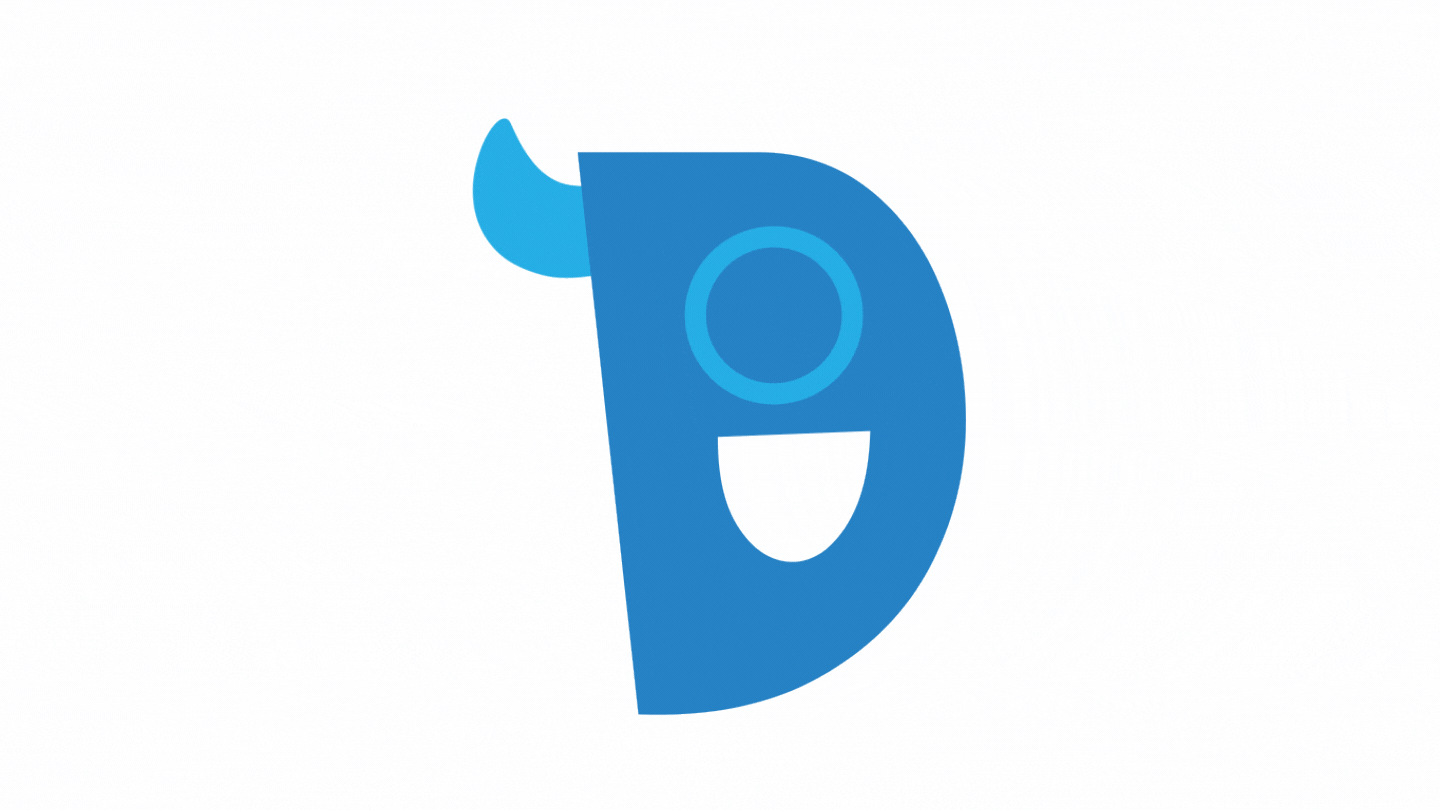 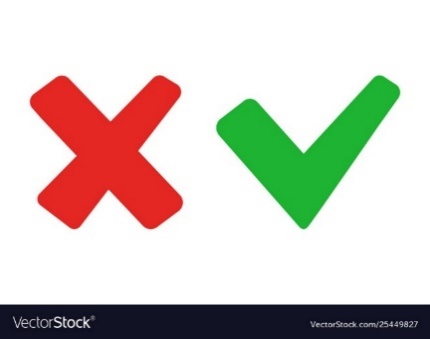 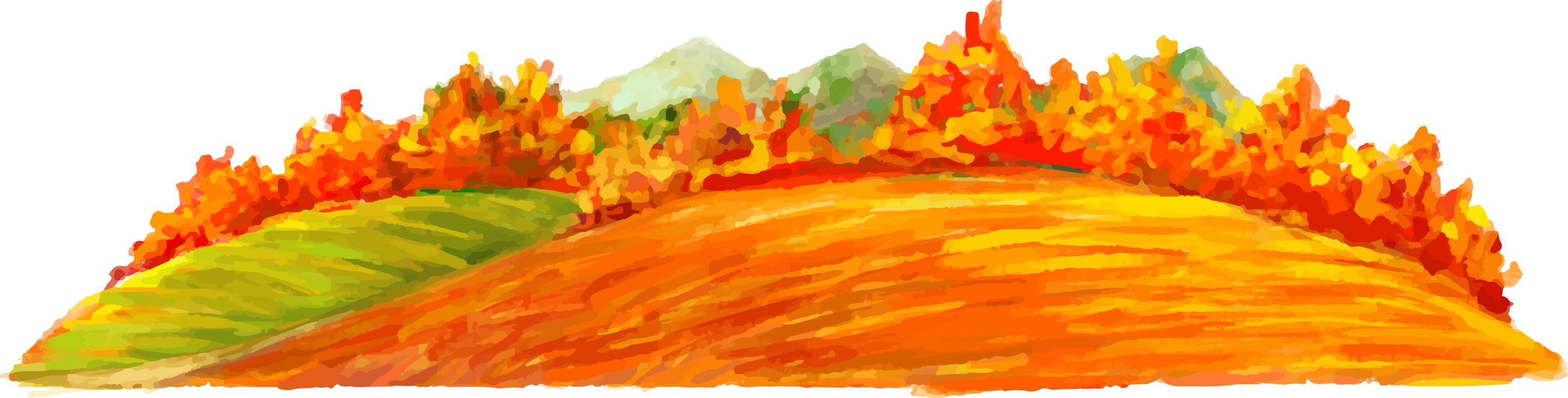 Dân tộc Nùng
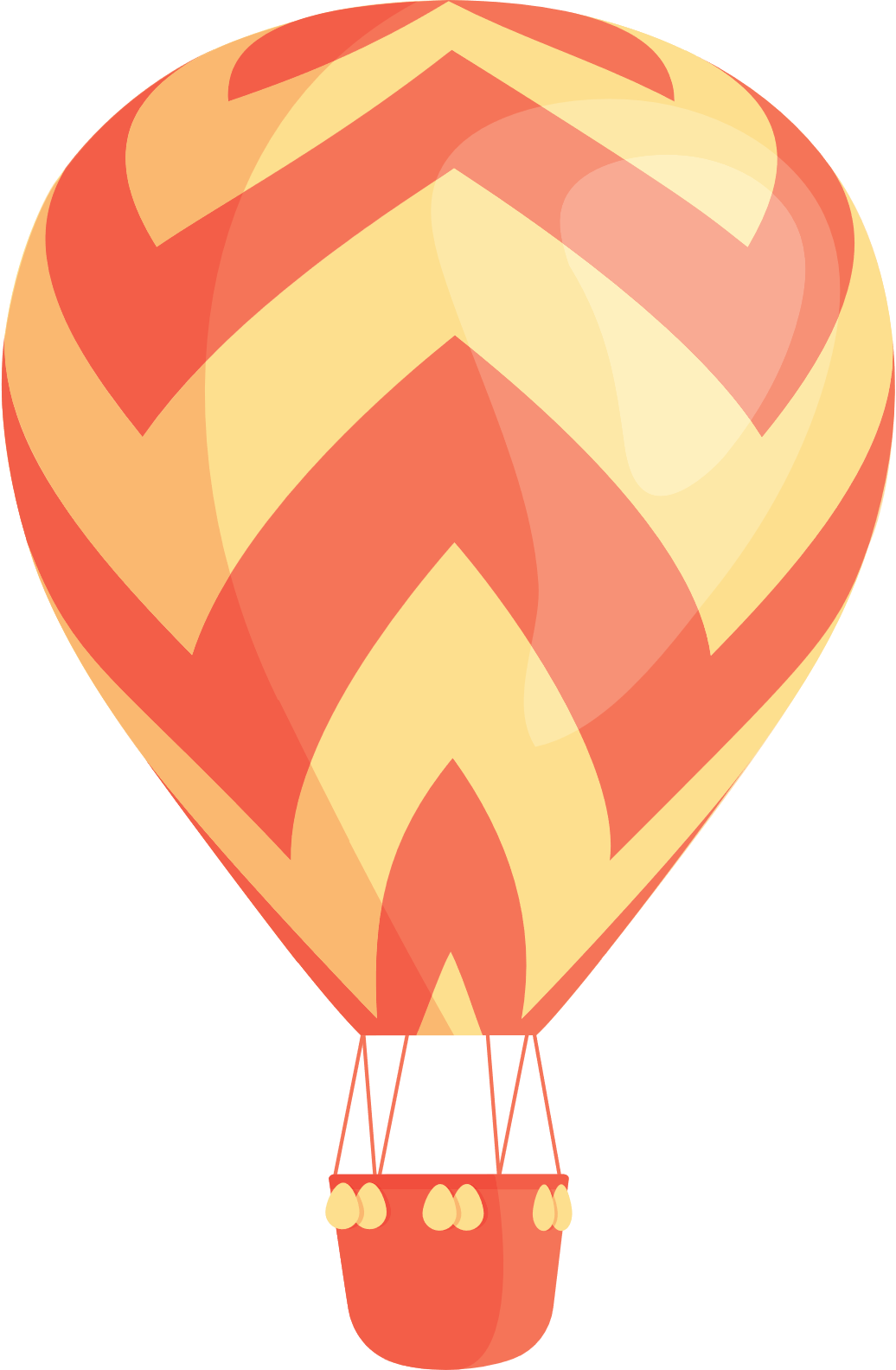 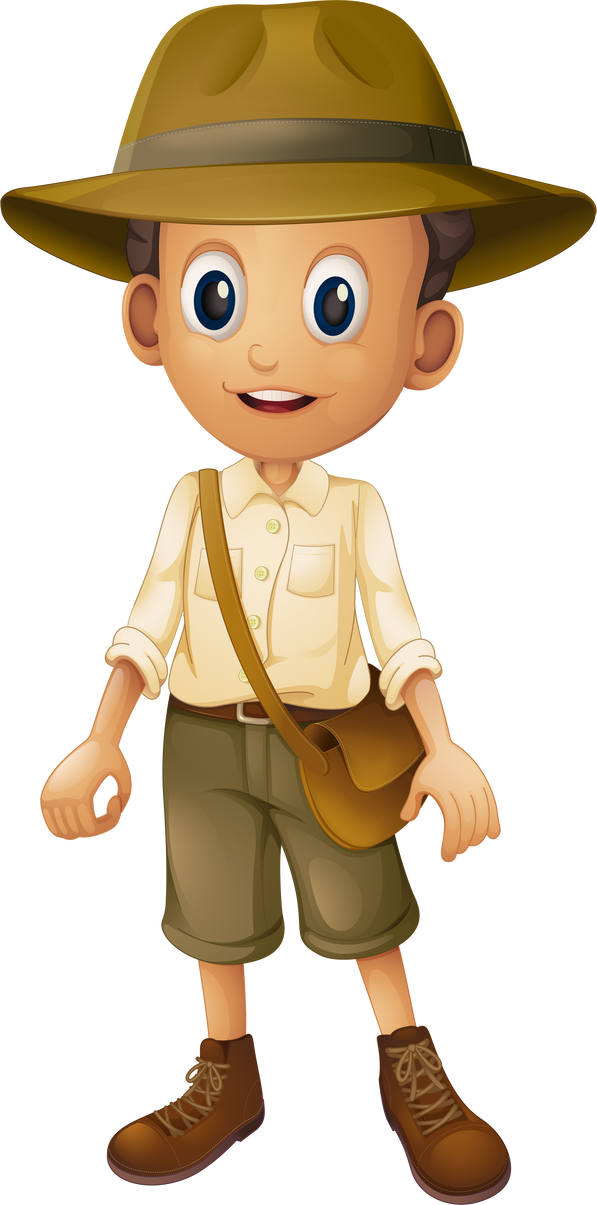 2. Thông qua các làn điệu khác nhau của Then, người dân mong muốn điều gì?
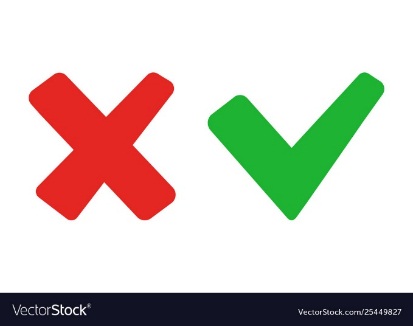 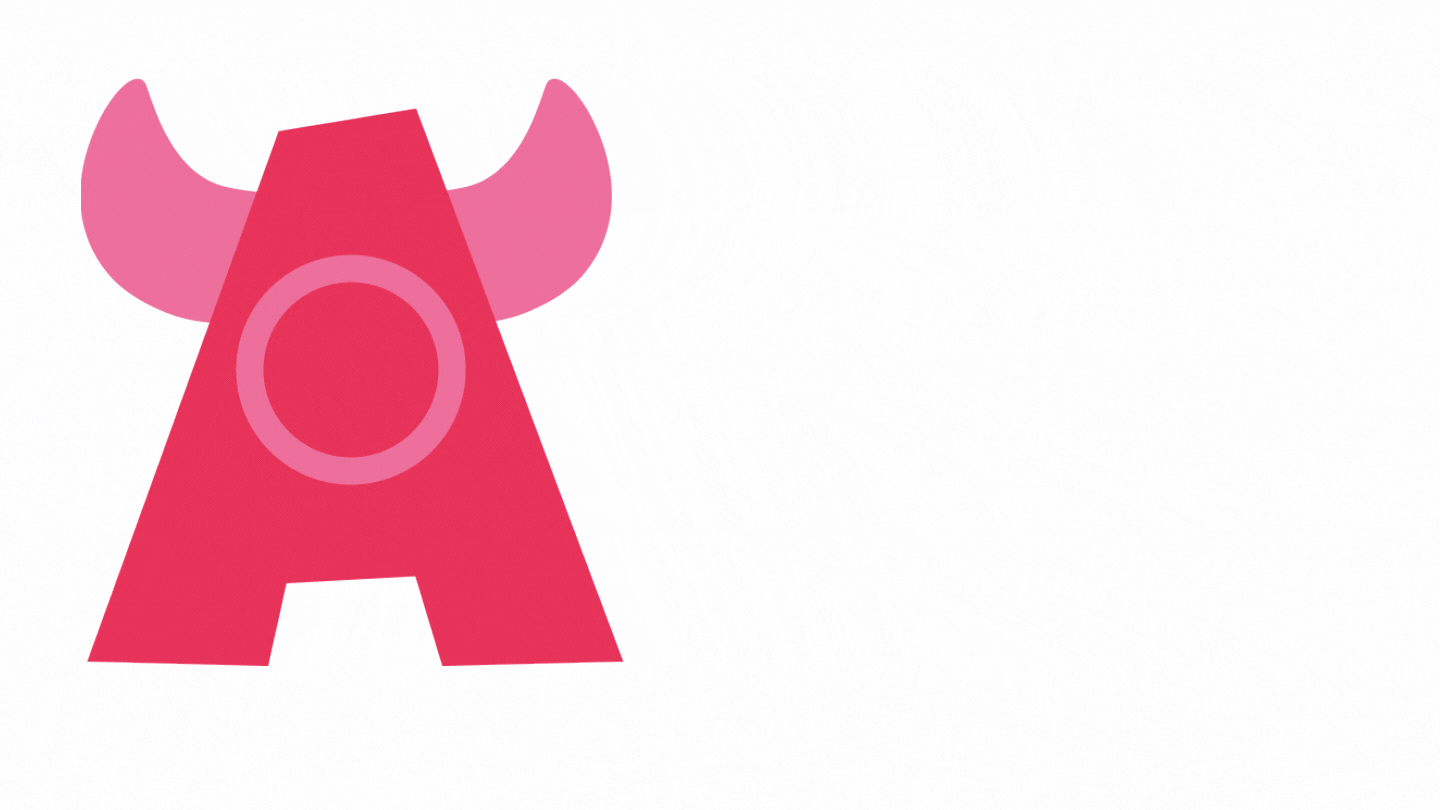 Mong muốn những điều may mắn và cuộc sống tốt lành.
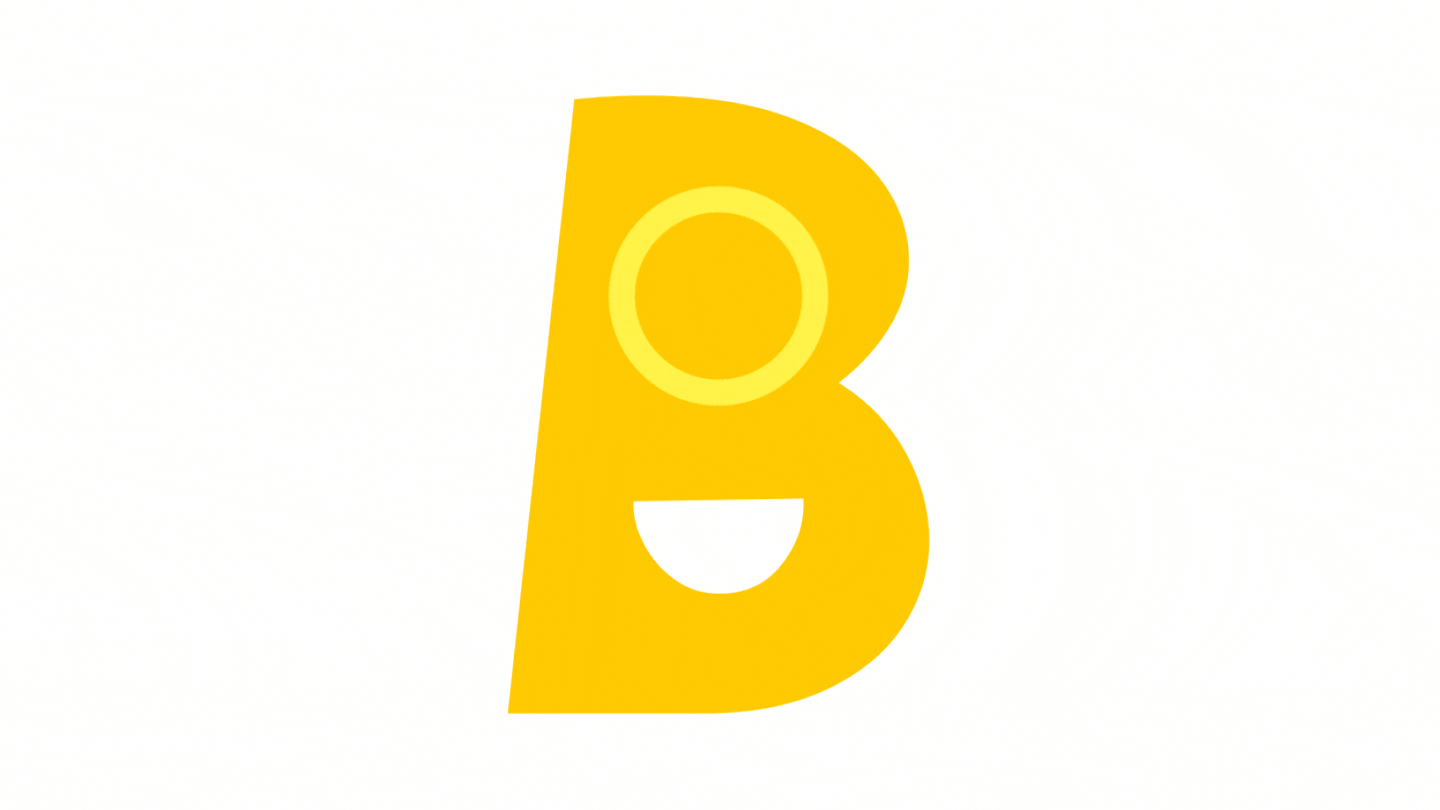 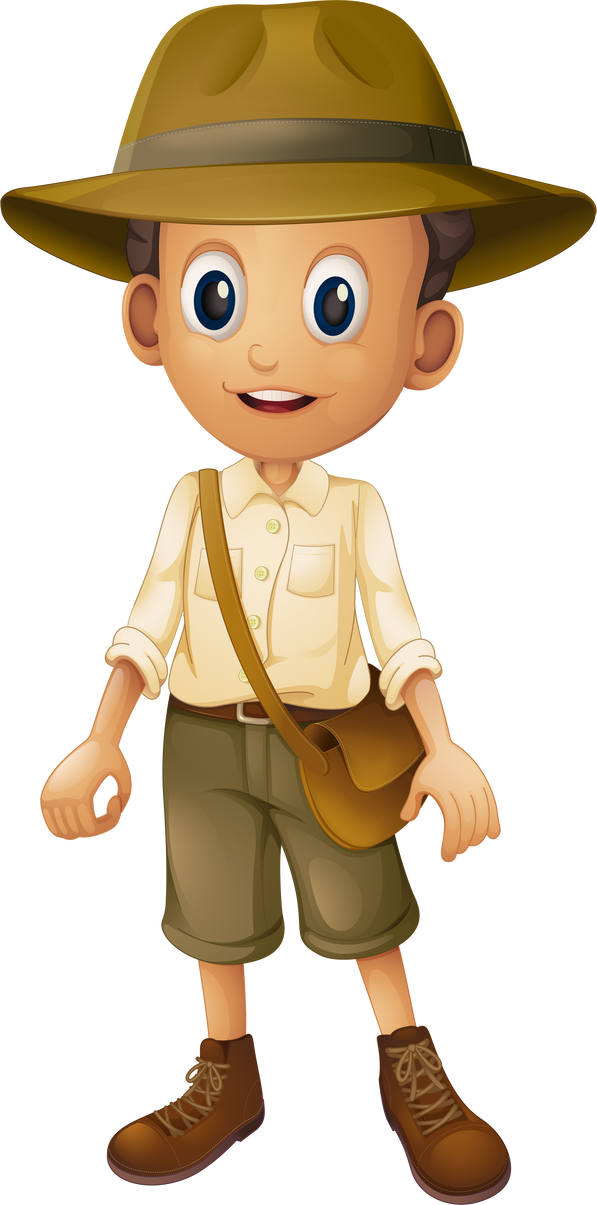 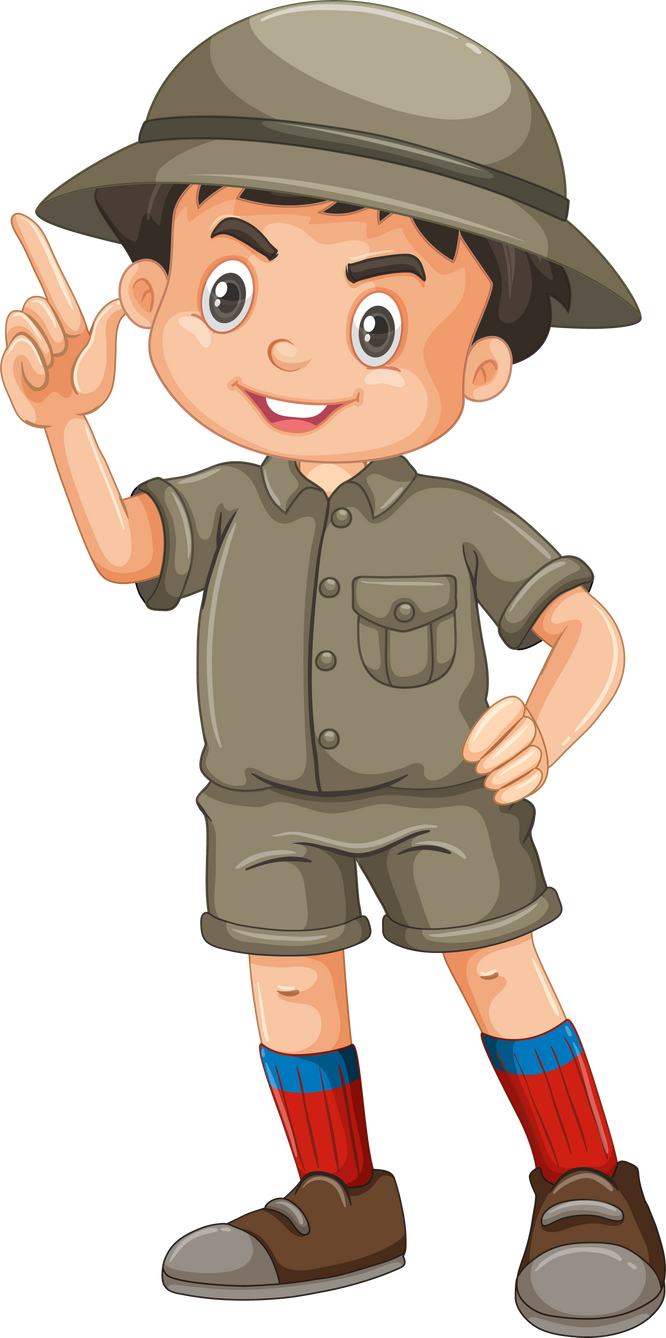 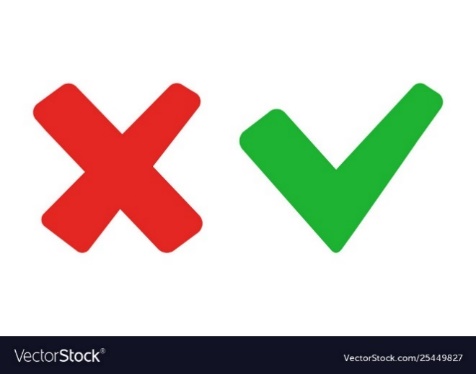 Mong muốn một mùa bội thu
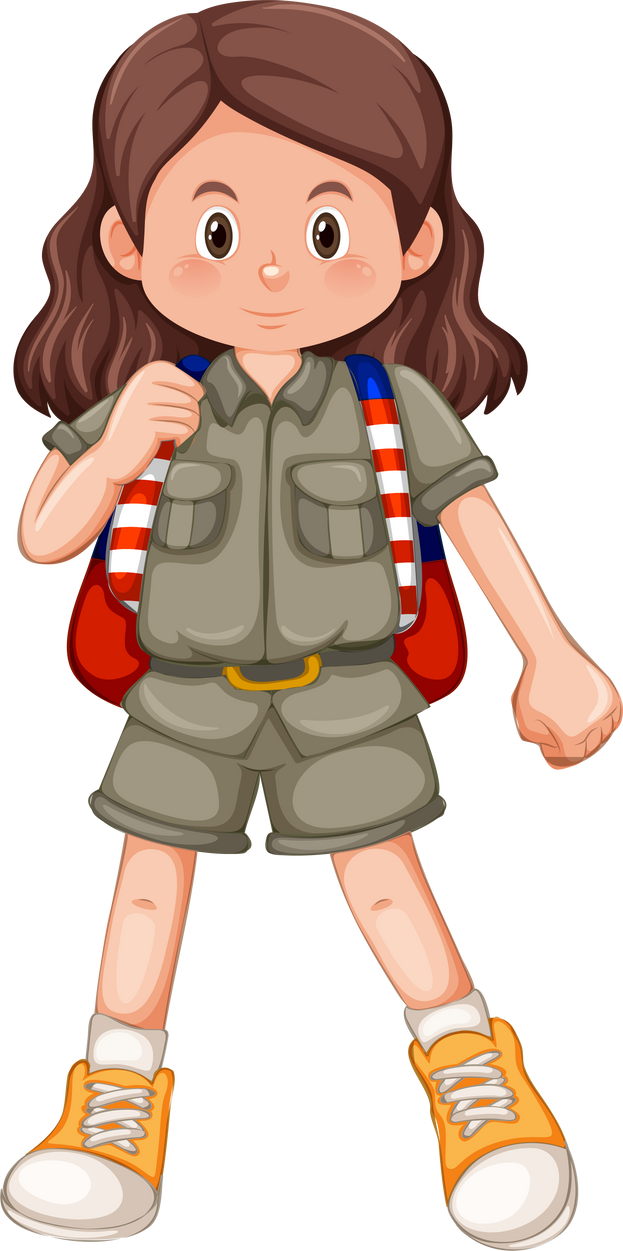 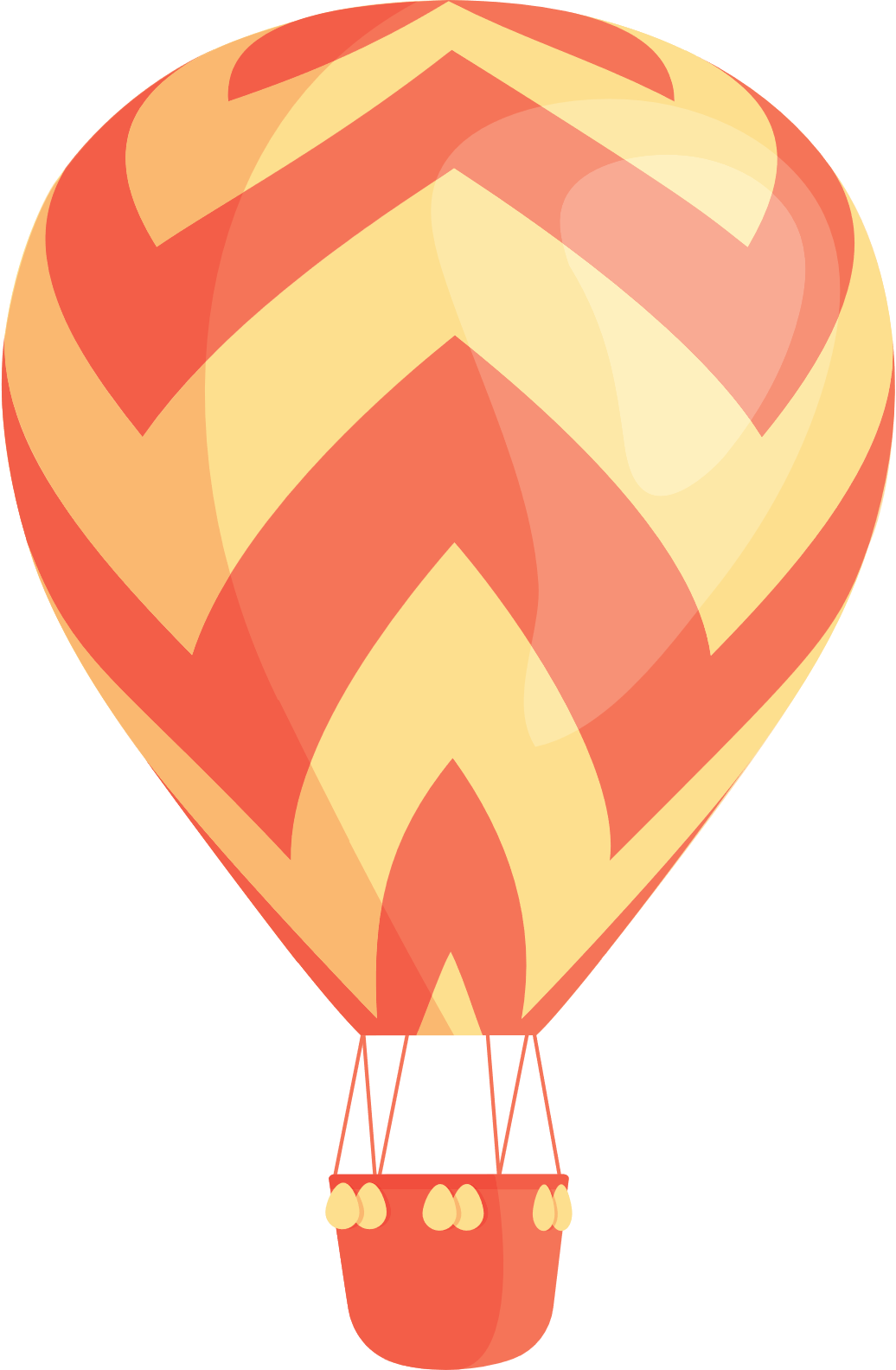 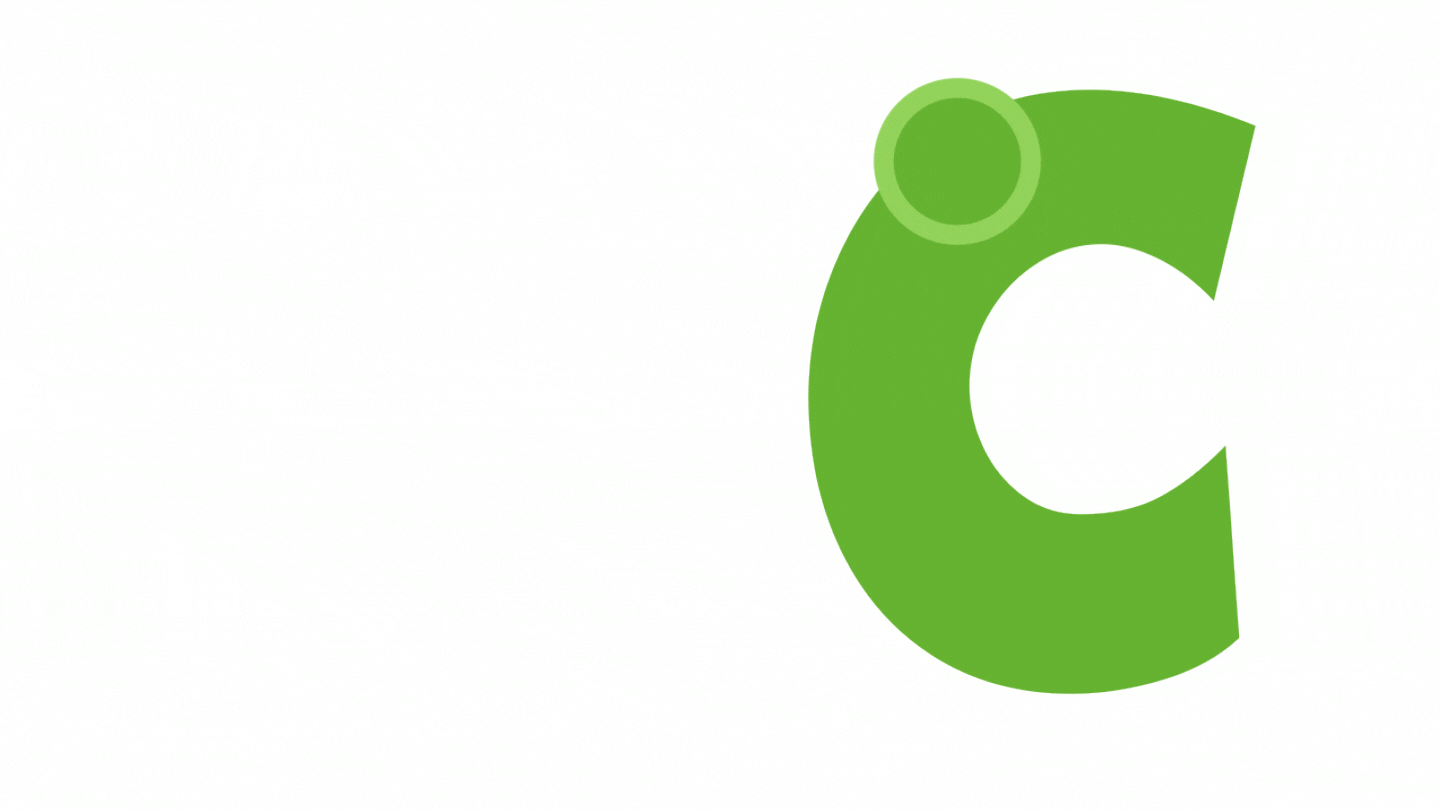 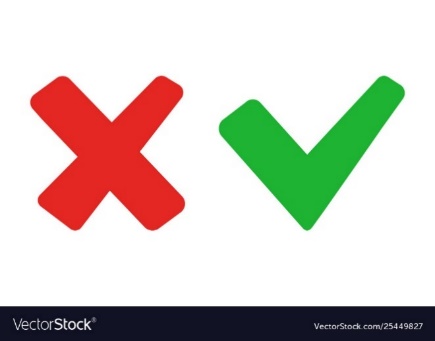 Mong muốn sức khỏe, bình an
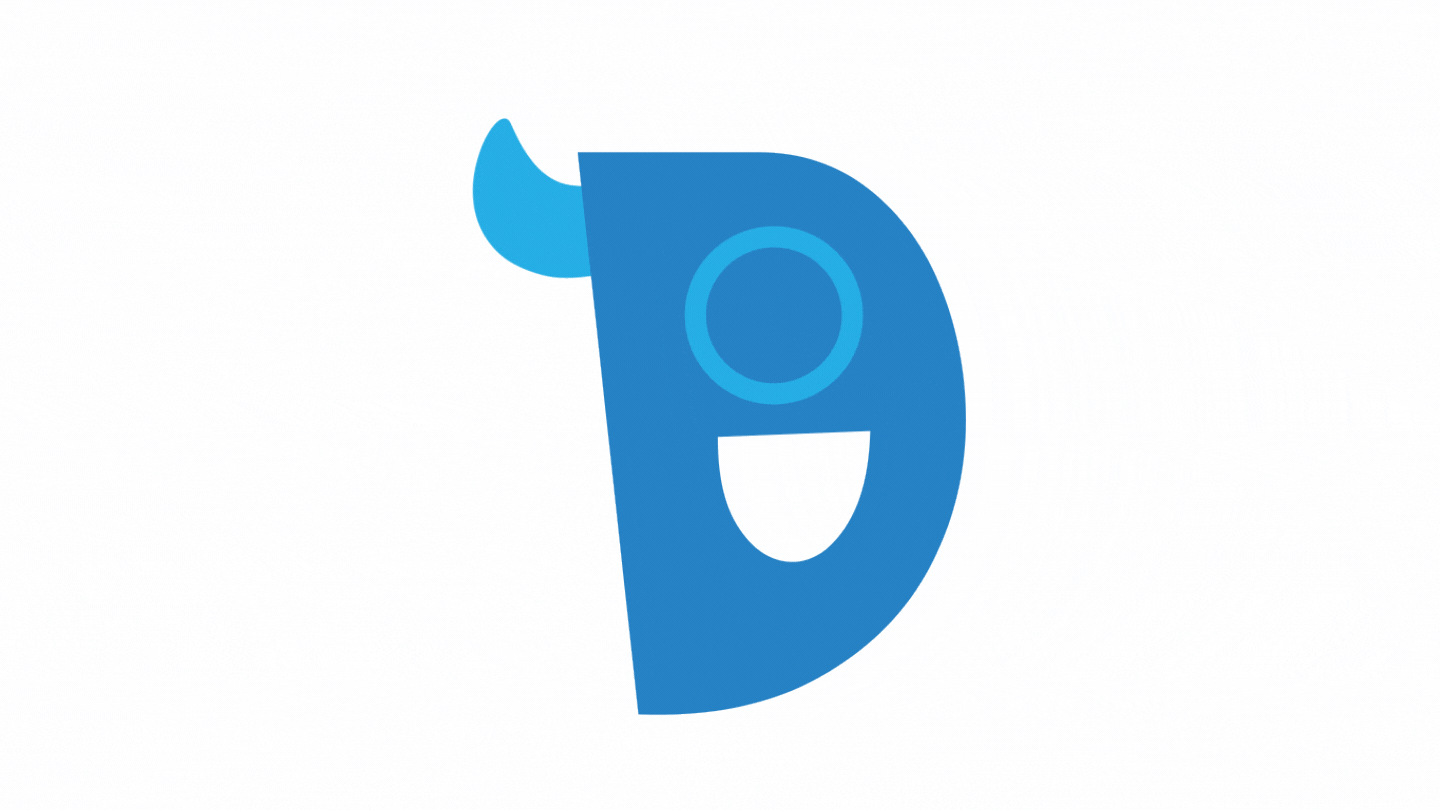 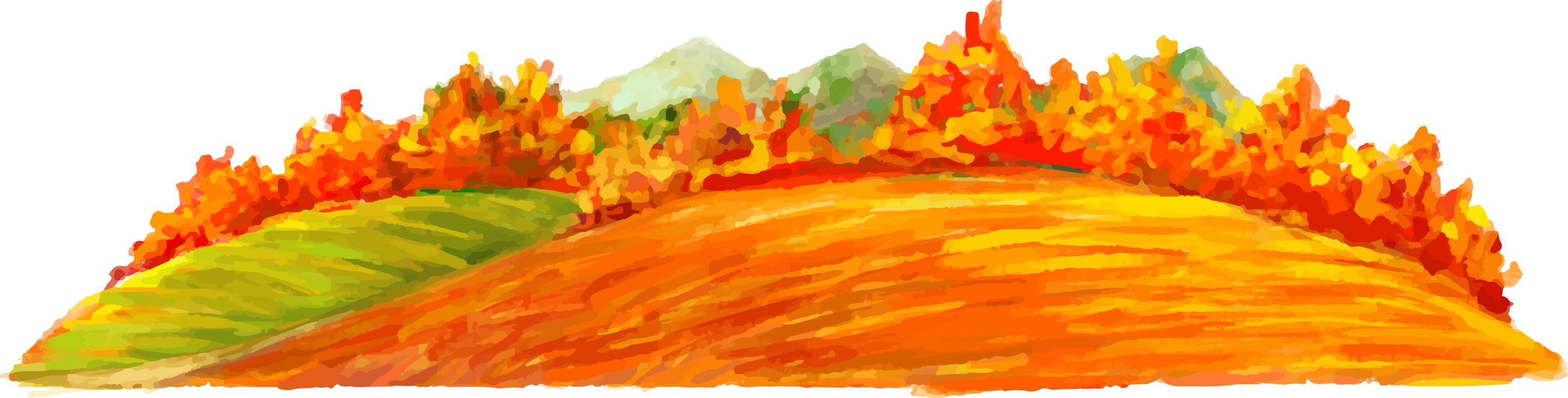 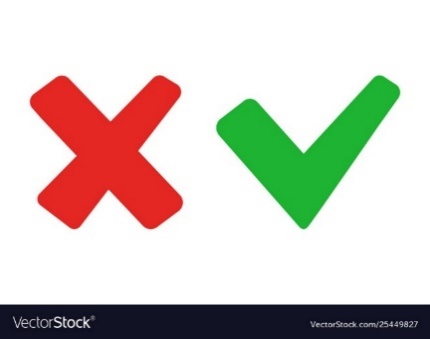 Mong muốn kiếm được nhiều tiền
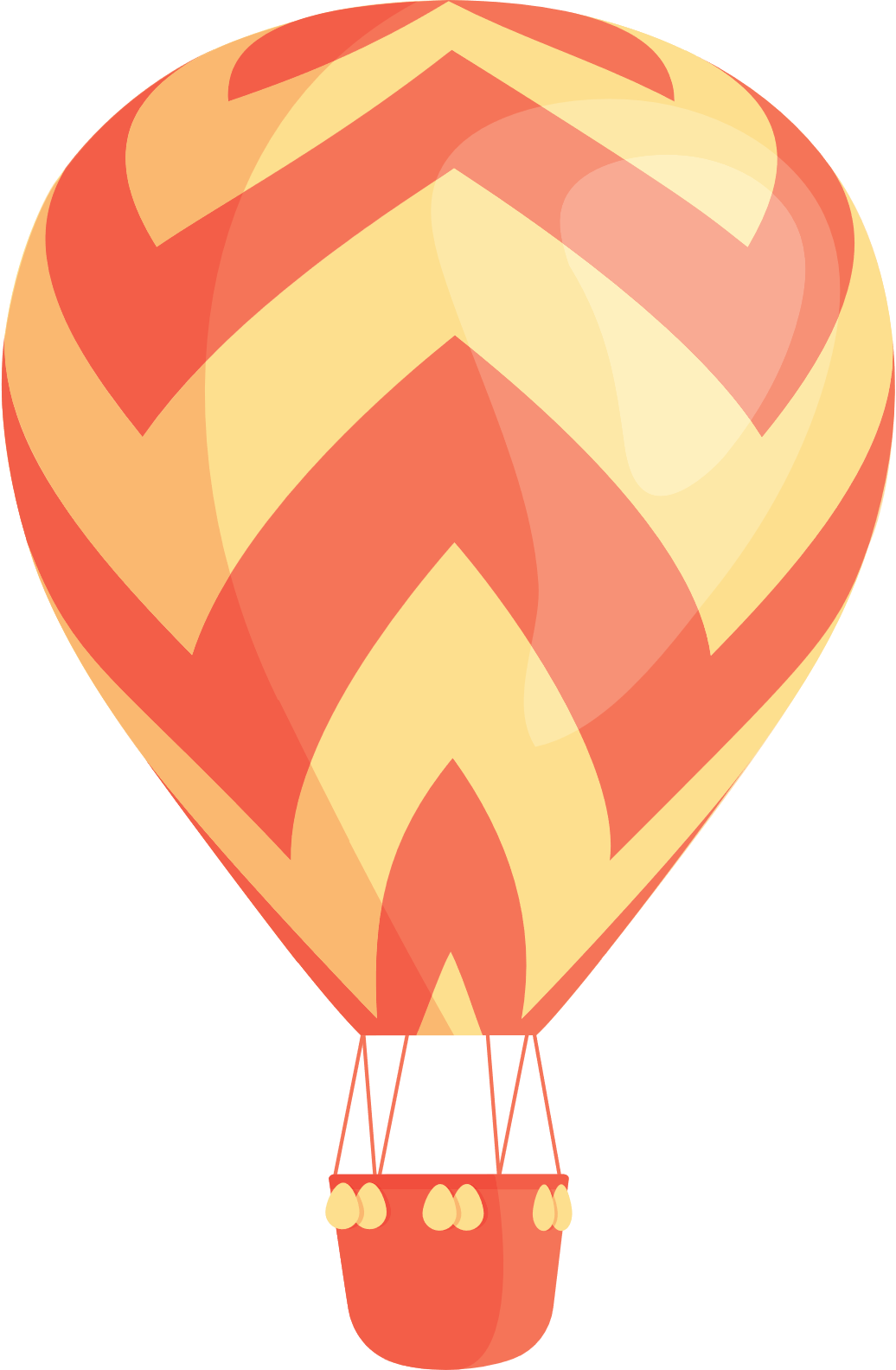 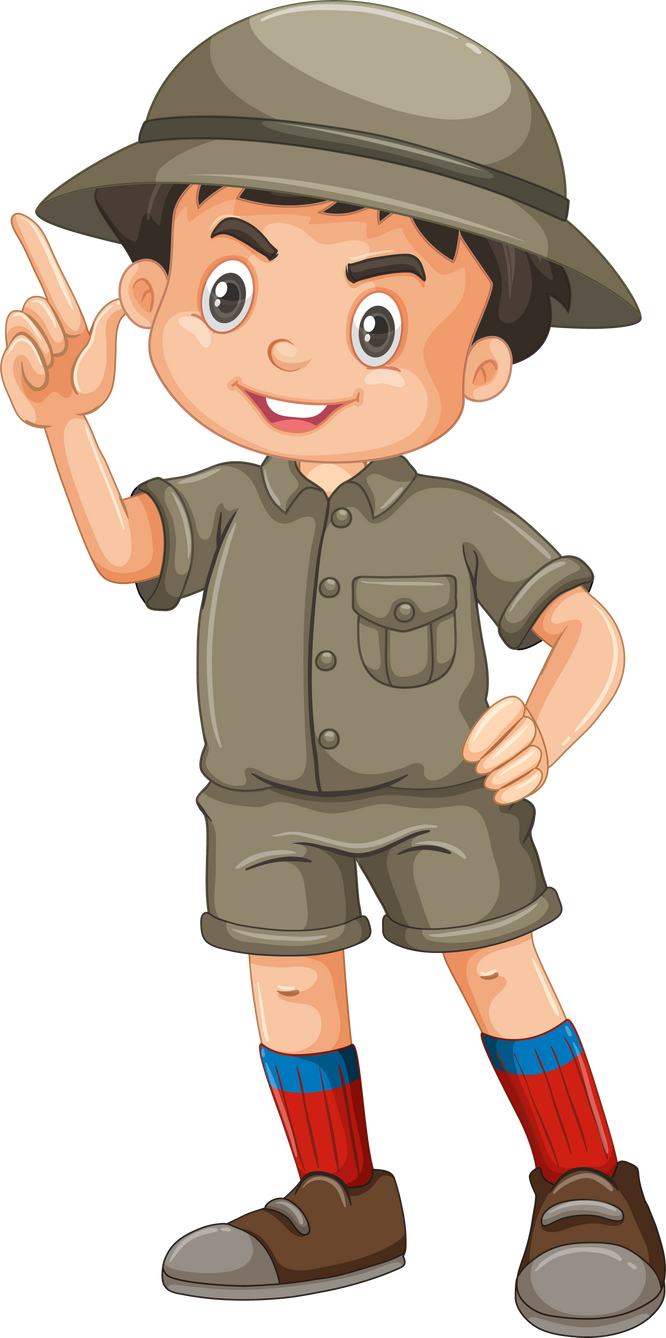 3. Cày ruộng là nghi thức quan trọng trong lễ hội nào?
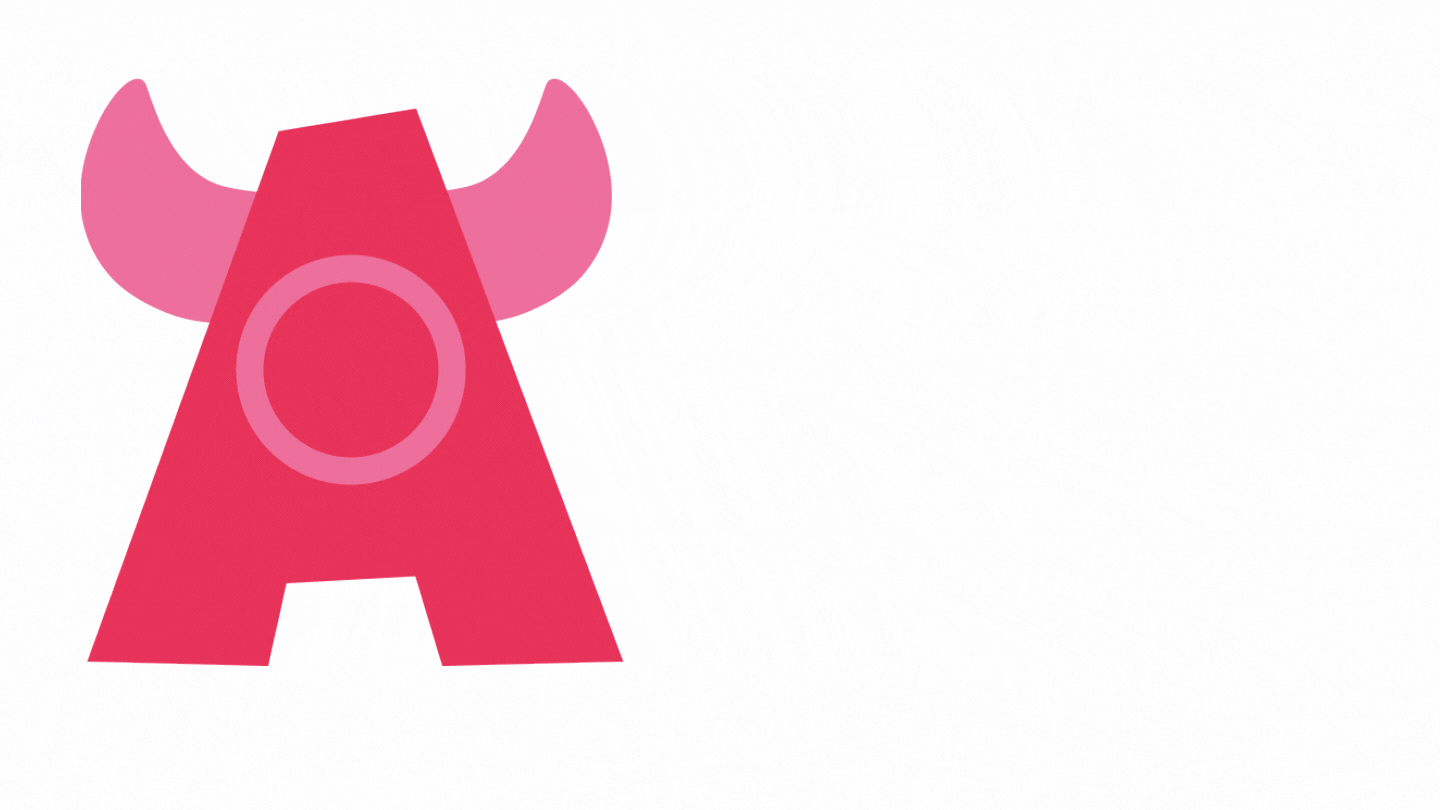 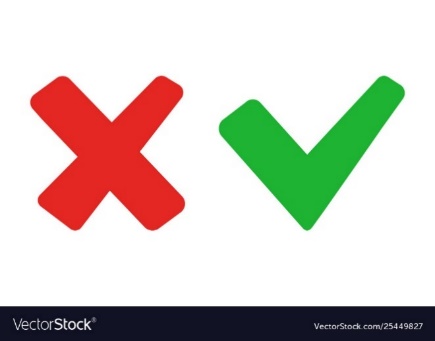 Lễ hội đền Hùng
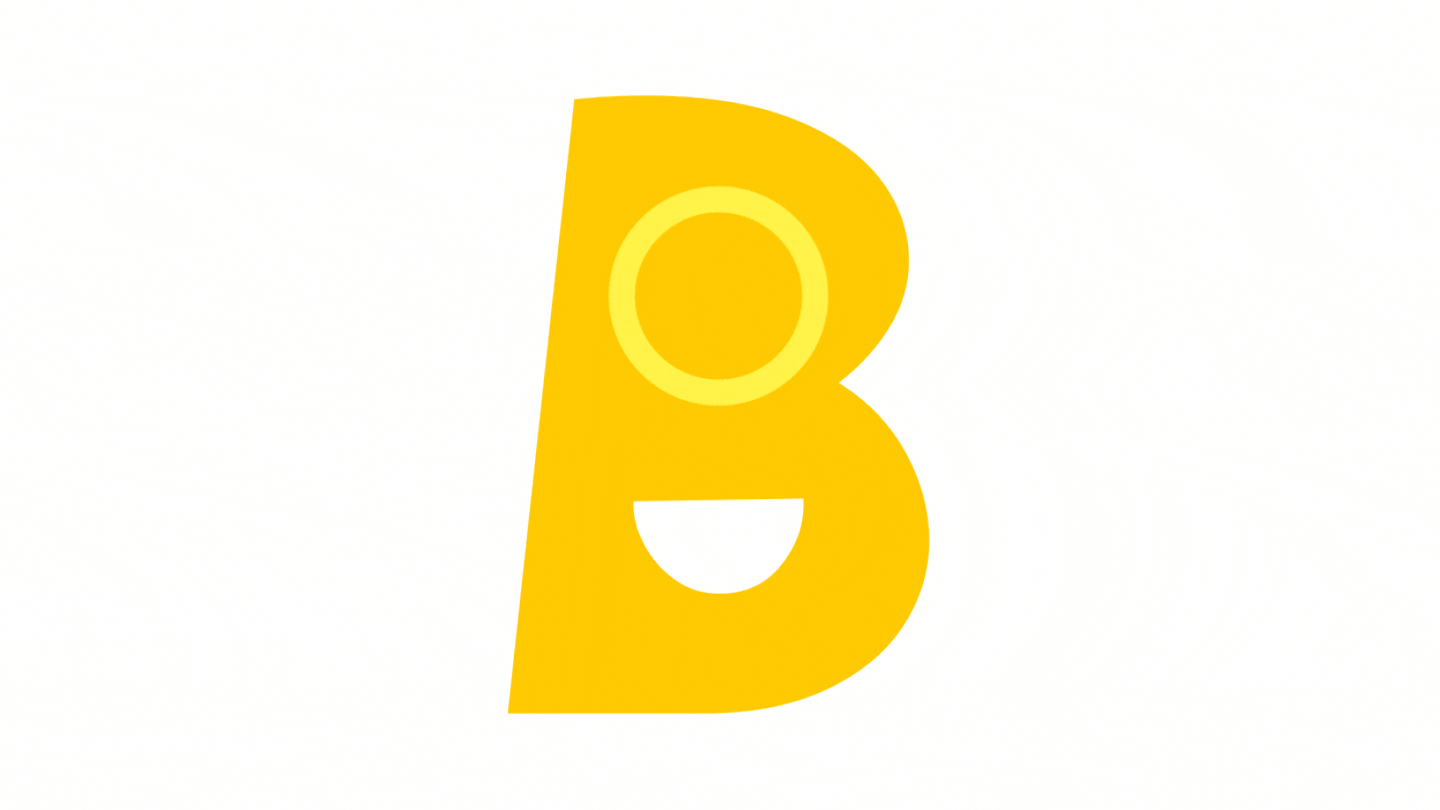 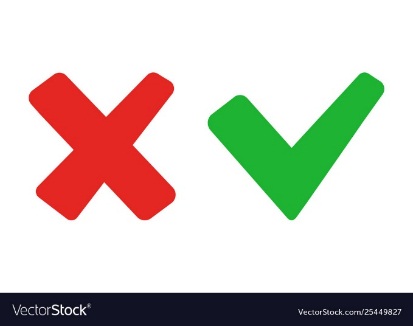 Lễ hội Lồng Tồng
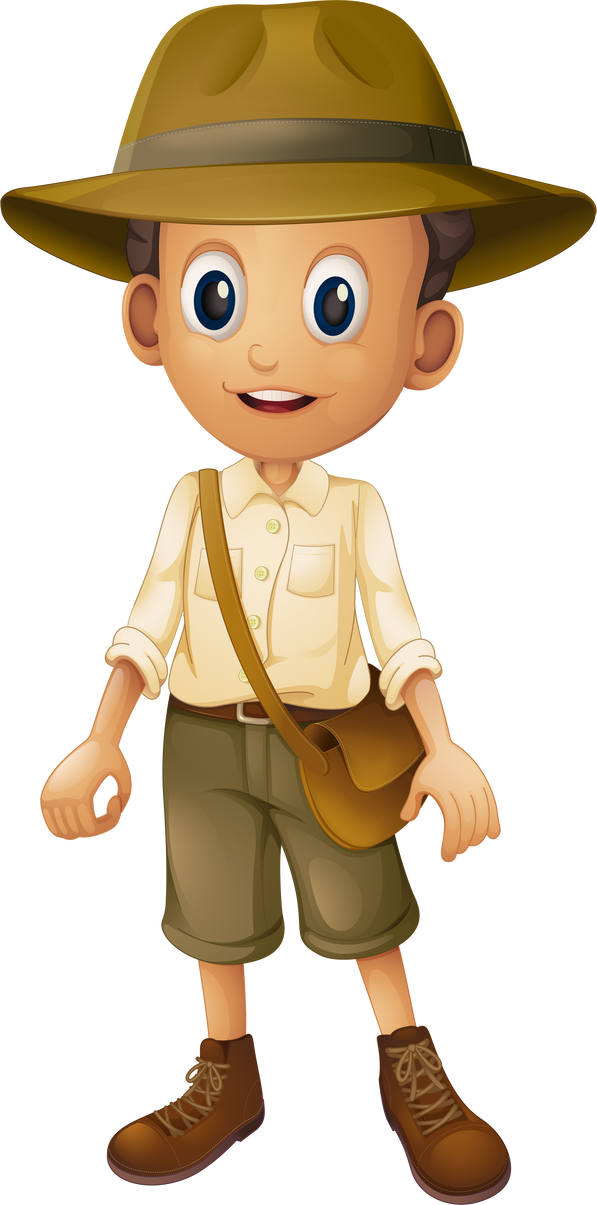 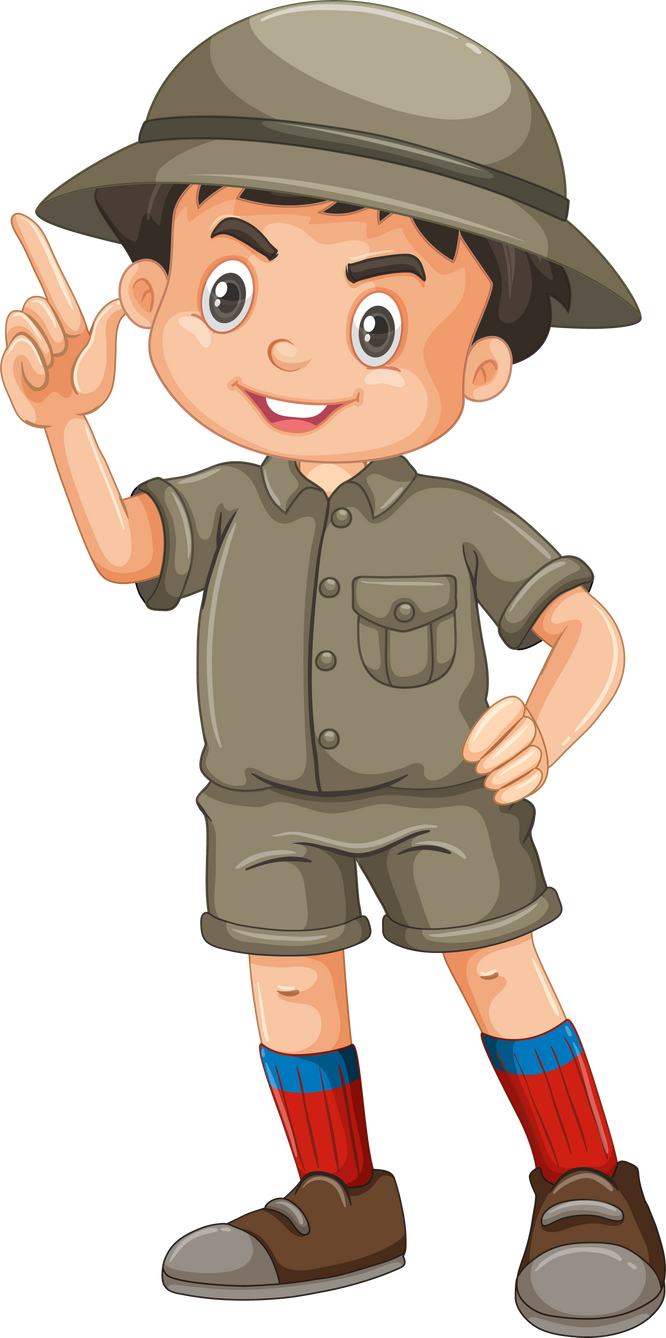 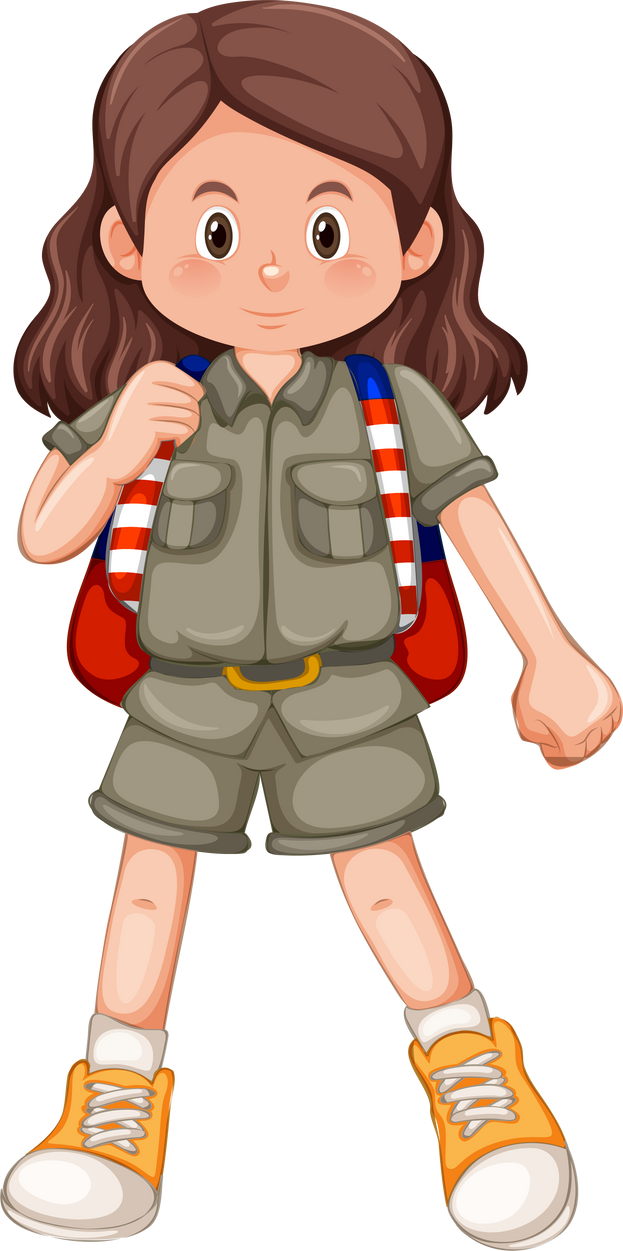 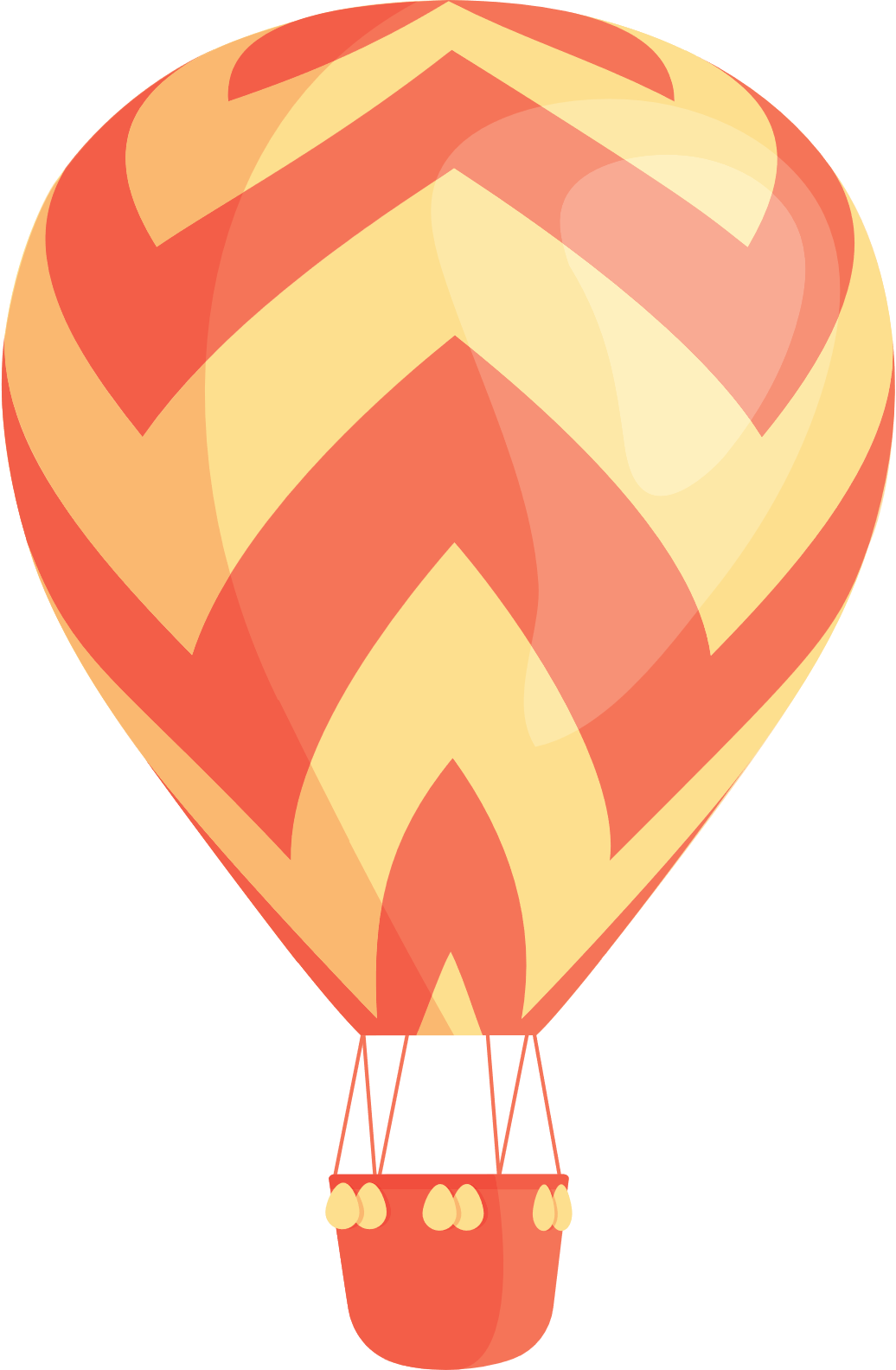 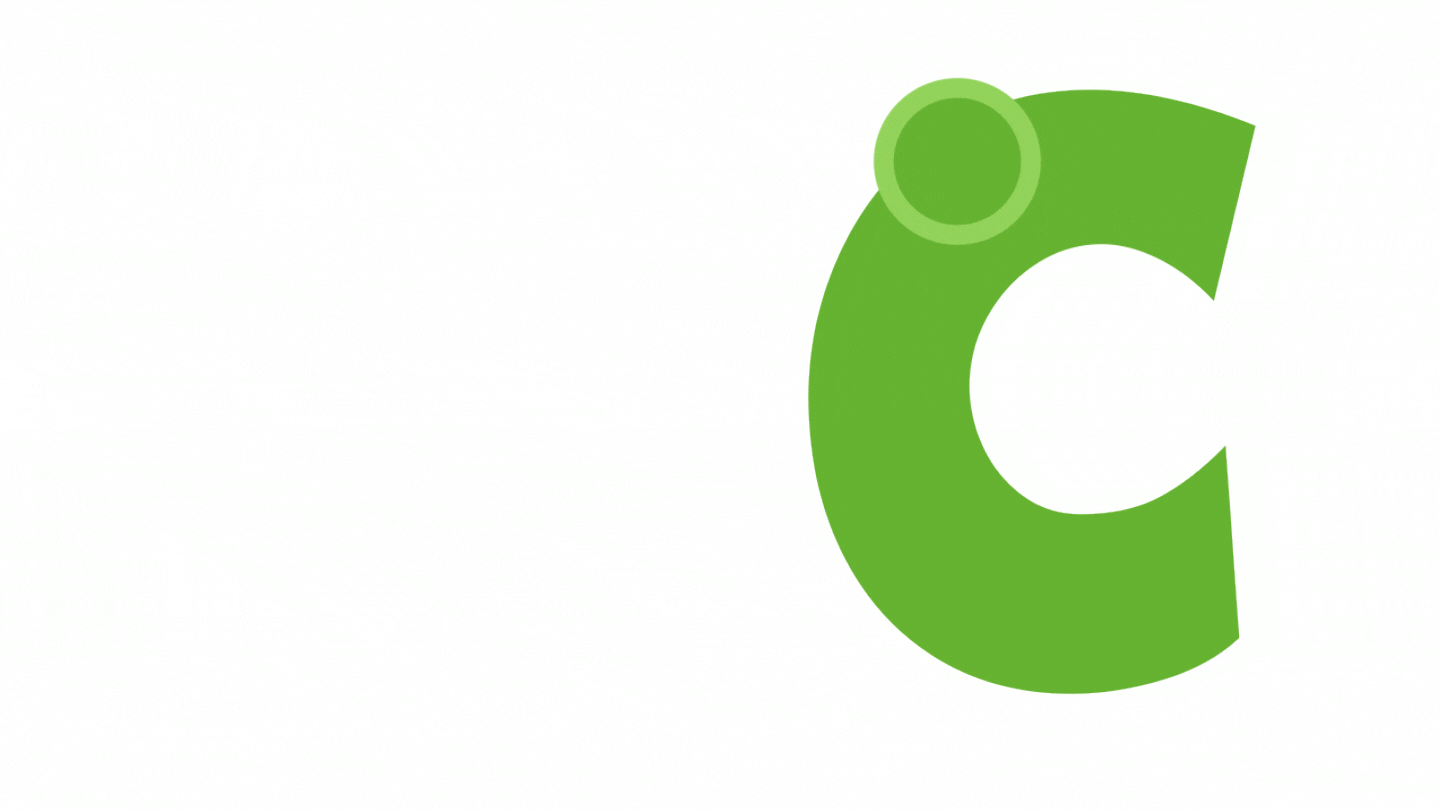 Lễ hội Gầu Tào
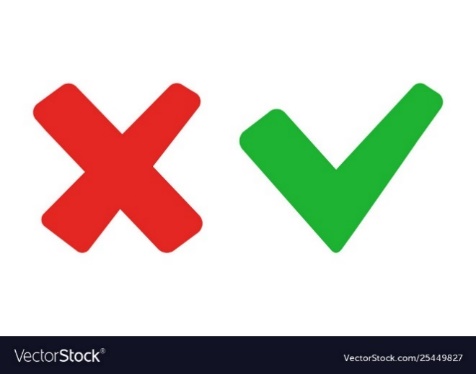 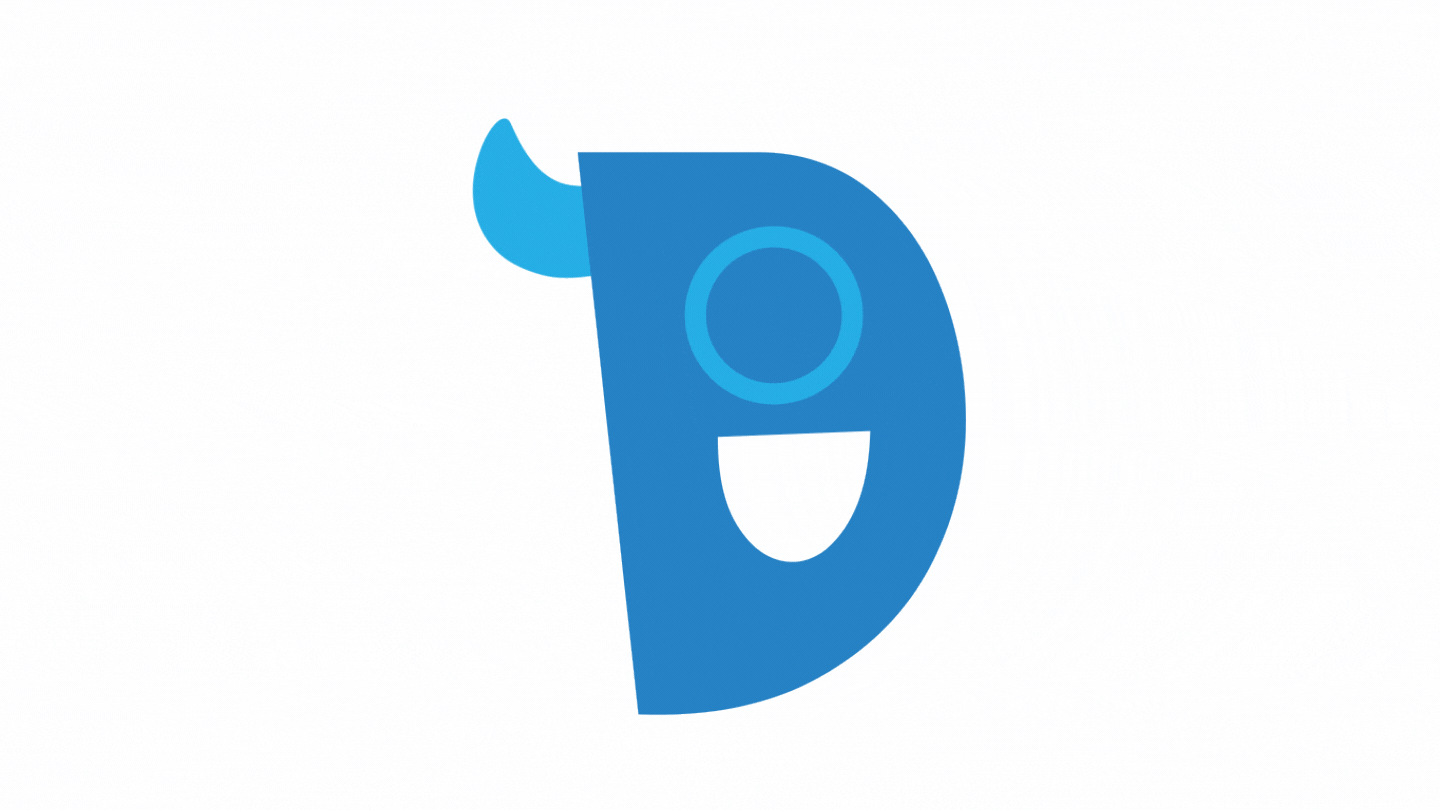 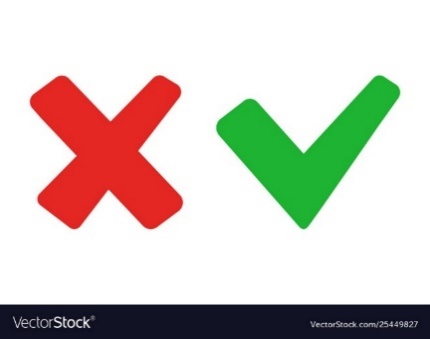 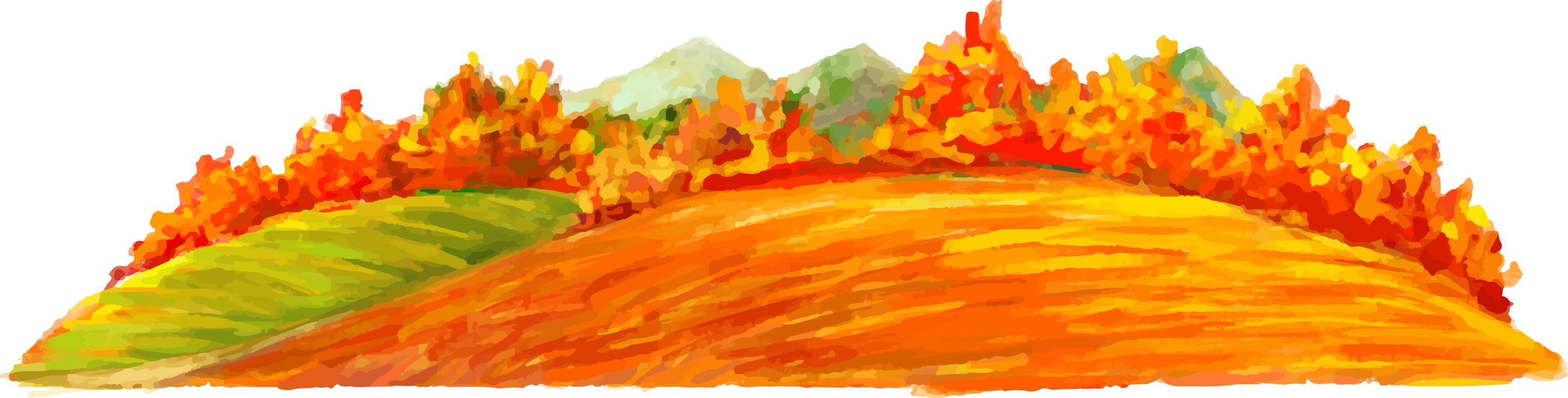 Lễ hội hoa ban
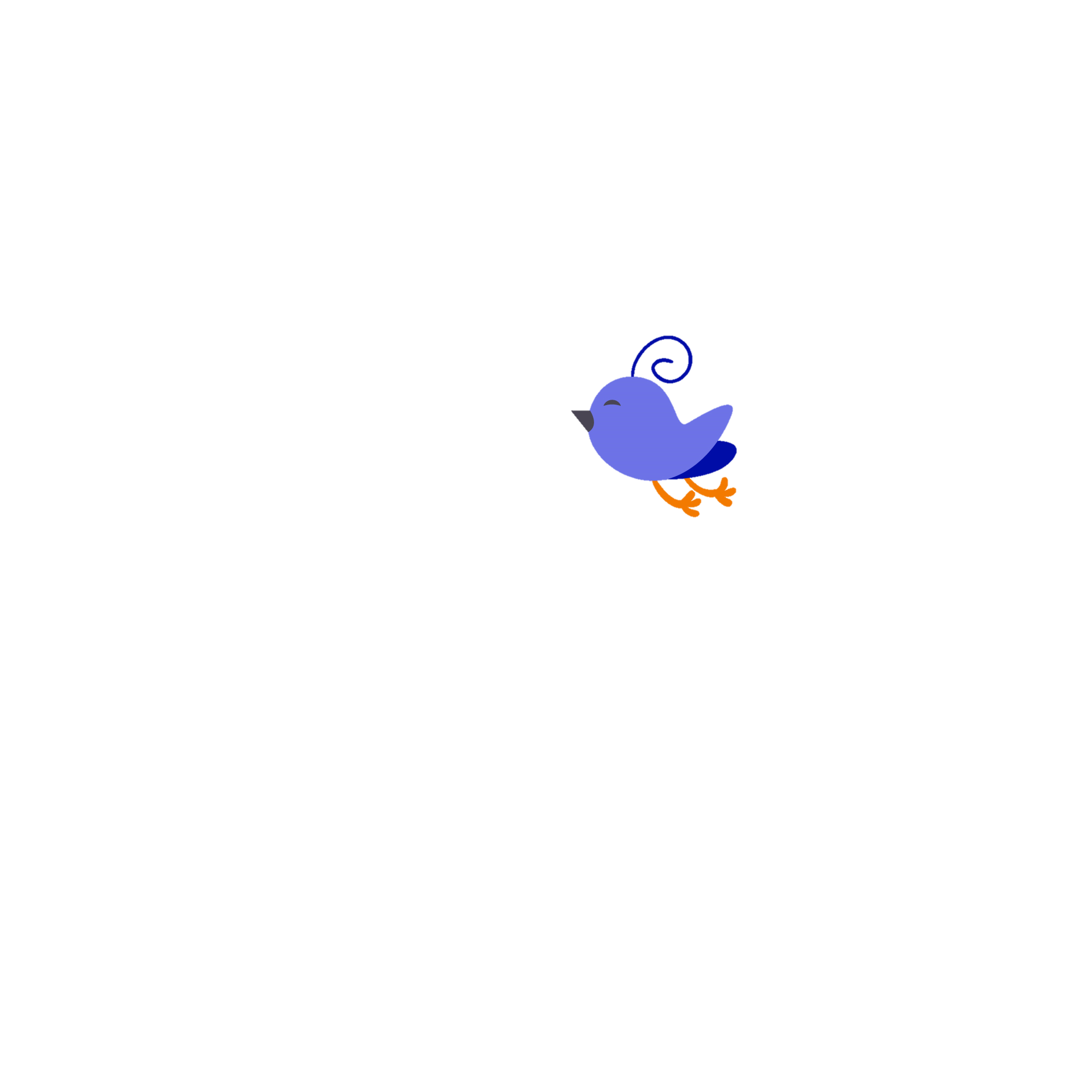 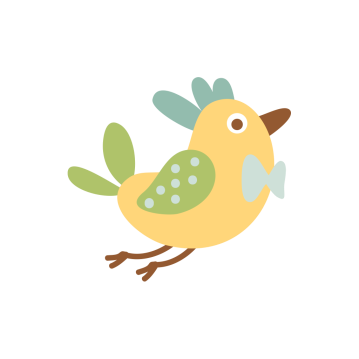 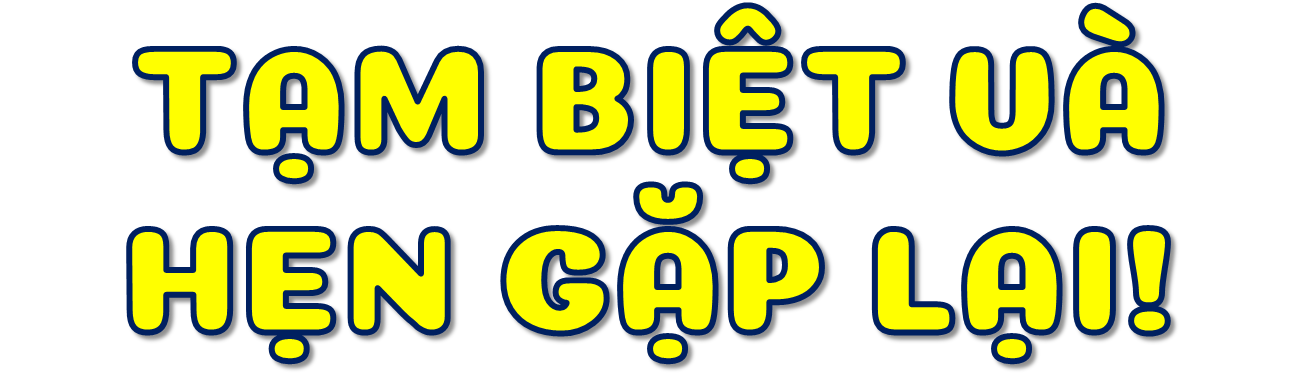